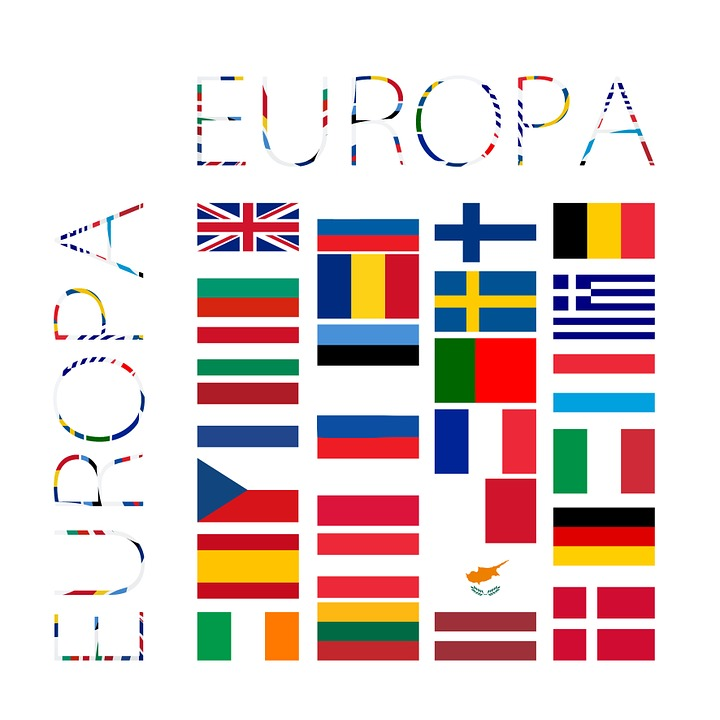 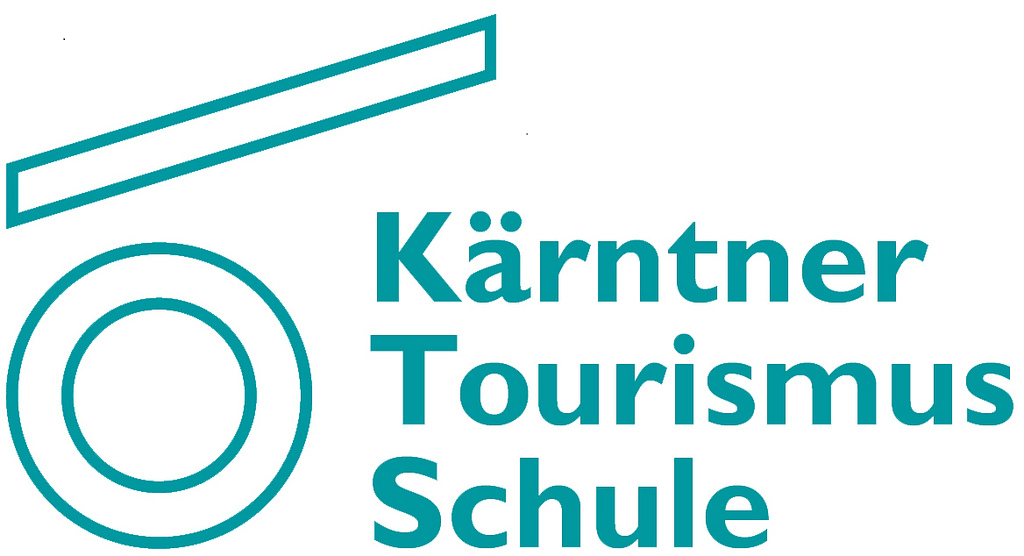 &
…ein Mehrwert fürs Leben!
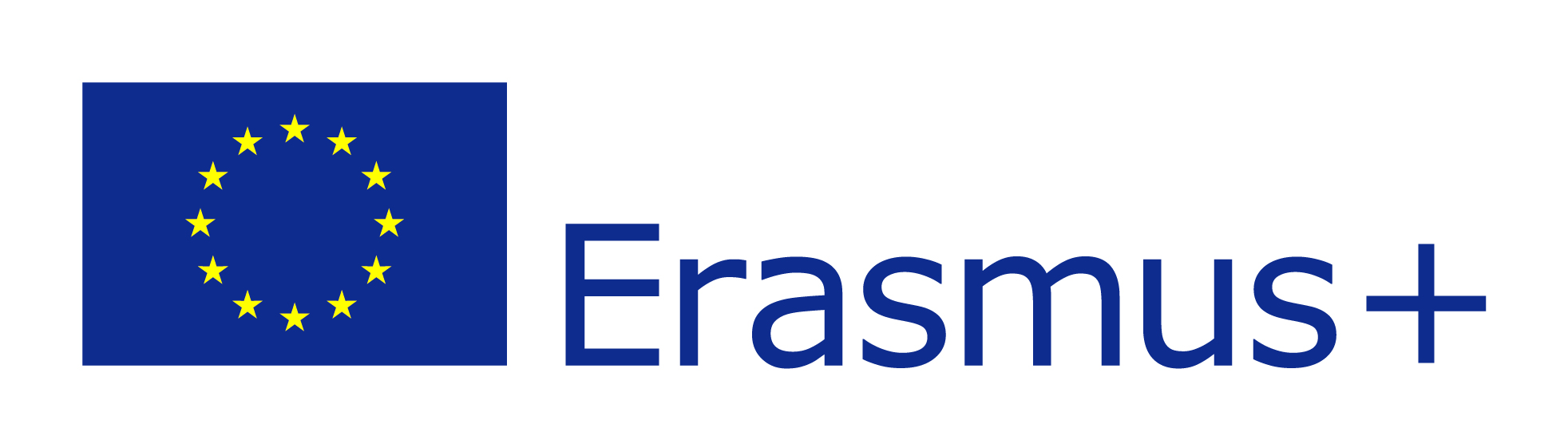 2016/17
Deutschland
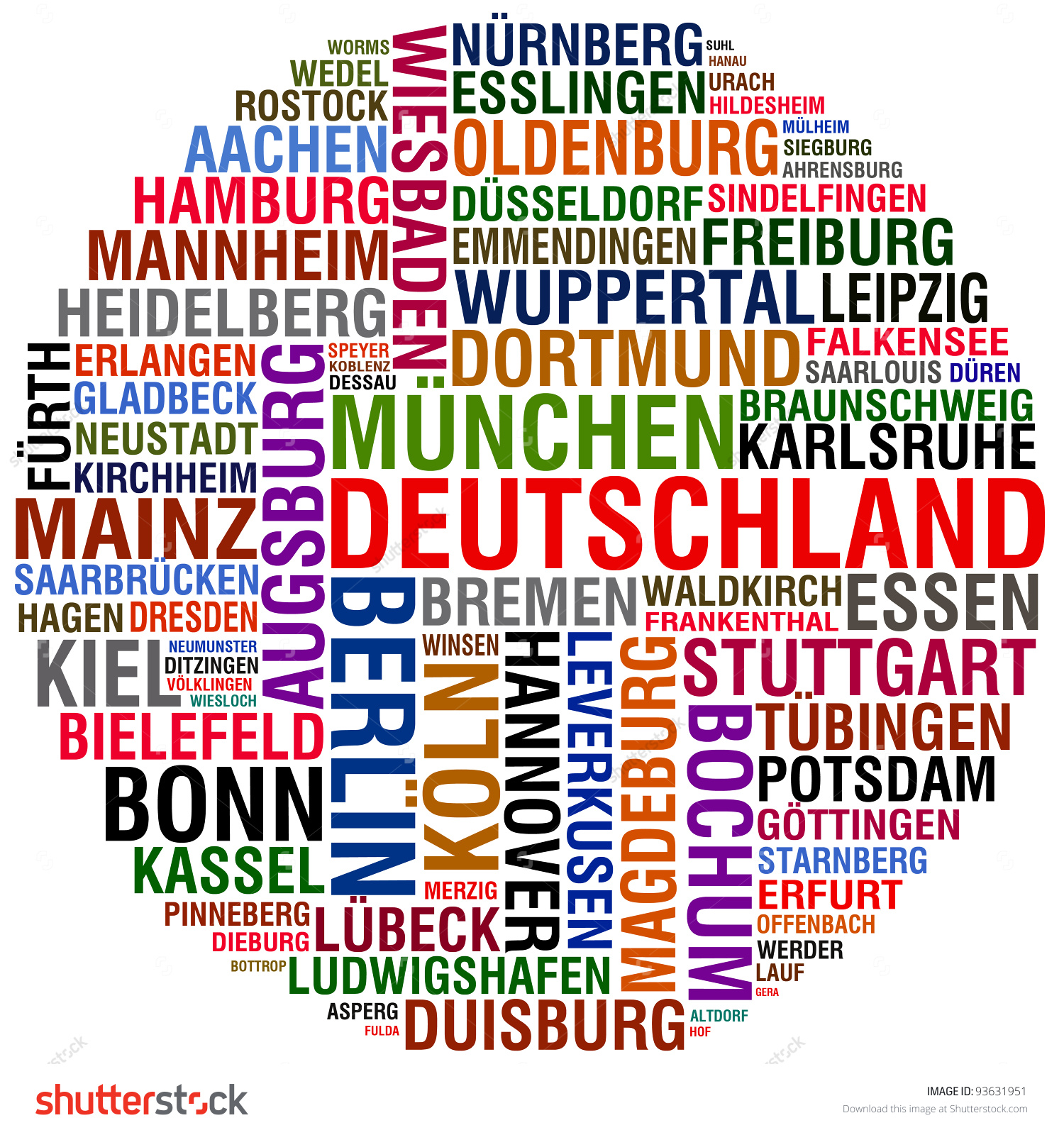 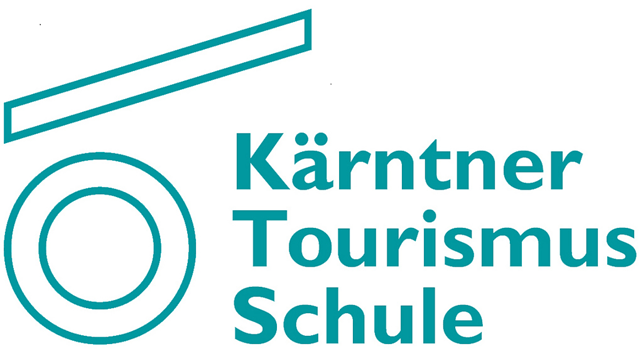 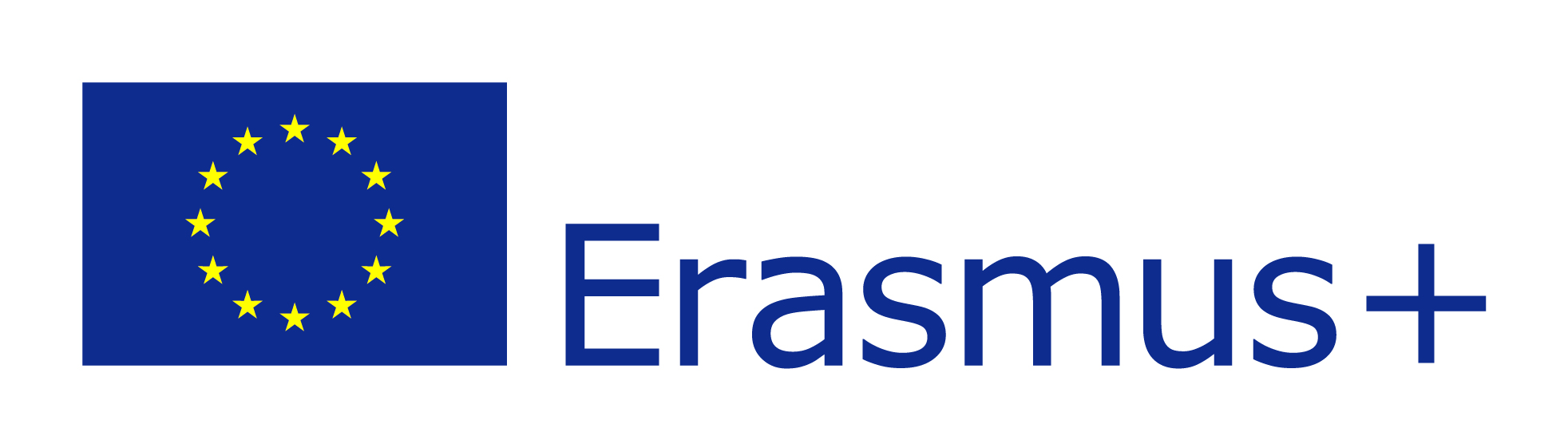 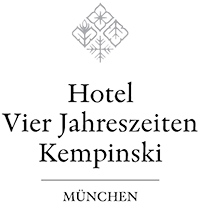 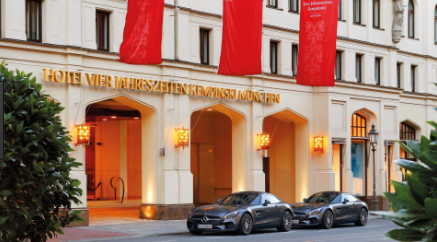 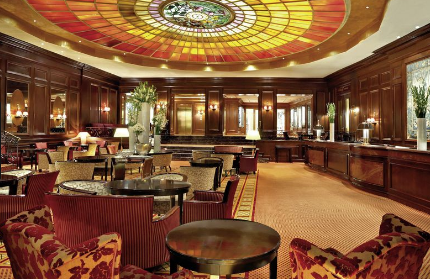 tolles Hotel | nette Kollegen | faire Entlohnung | freut sich über viele Bewerbungen für den Sommer 2018
Maximilianstraße 17, 80539 München, Deutschland
Praktikum in Bremen mit Erasmus +
Joanna, Annalena, Stefanie, Sandra
Rückblick
gutes Arbeitsklima
 nette Kollegen
 schöne Stadt
 gutes Trinkgeld
 Freizeitaktivitäten (Ausflug nach Kassel, Fußballspiel Werder Bremen gegen  	FC Valencia)
 gute Arbeitszeiten
 gute Verpflegung
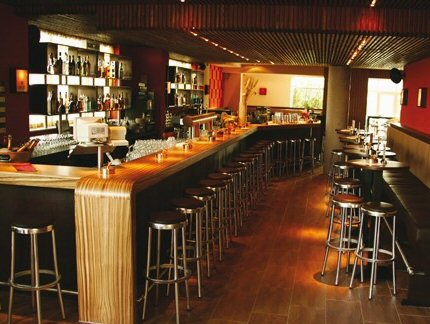 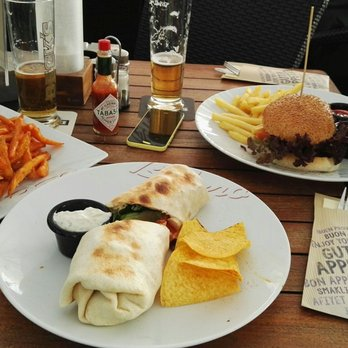 Bolero Bremen
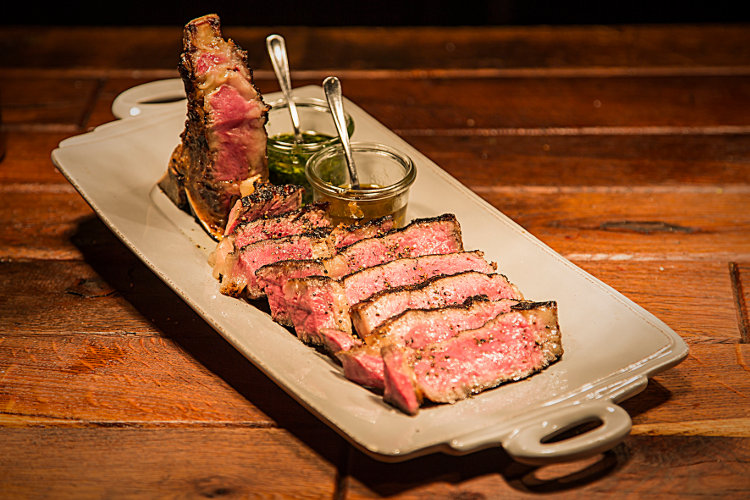 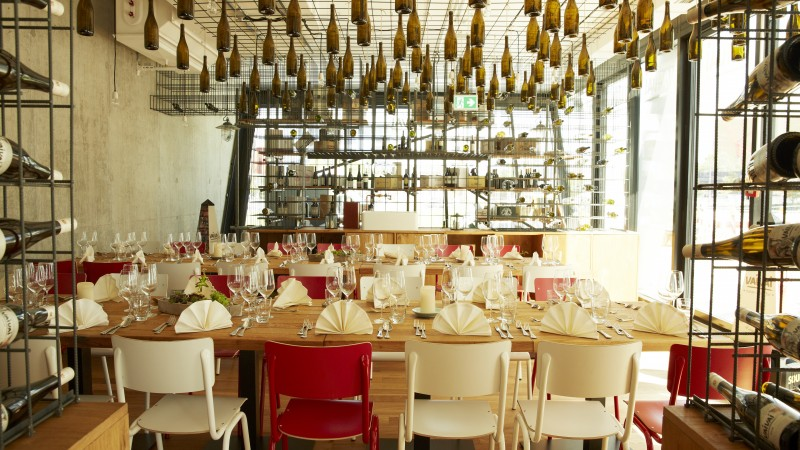 Vai Vai Bremen
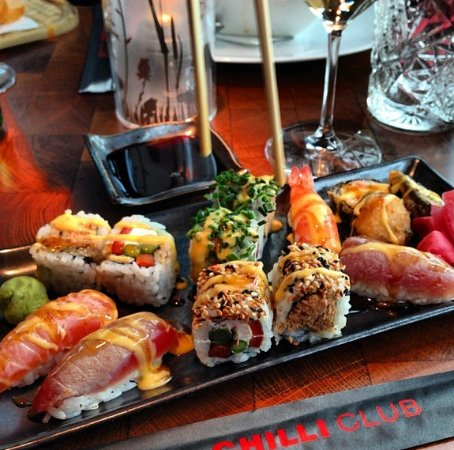 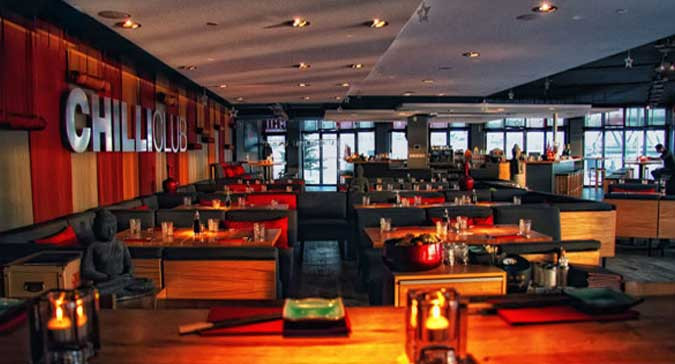 Chilli Club Bremen
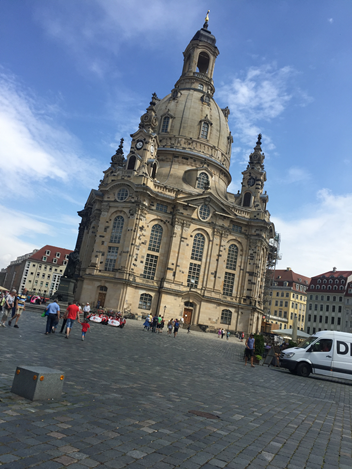 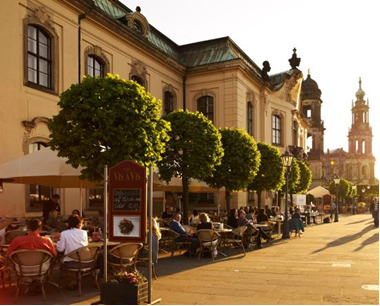 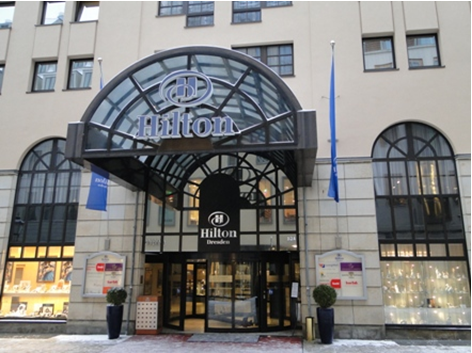 PRAKTIKUM 2017 im HILTON HOTEL DRESDEN
angenehme Arbeitszeiten
nette, freundliche und hilfsbereite Arbeitskollegen/ Arbeitskolleginnen
tolles Arbeitsklima
HANNAH HOFER, 5CT
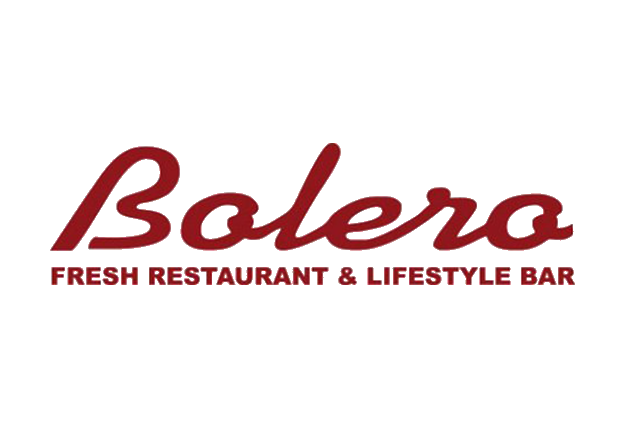 Nina cerro, lea güldner, martin schoitsch, julia ahm, magdalena reicher und marcel prawda
Unsere Erfahrungen
Wir haben unser Sommerpraktikum im Bolero in Kassel absolviert. Dort lernten wir viel über Gäste aus anderen Nationen und in Stresssituationen schnell und sorgfältig zu arbeiten.Zu unseren Arbeiten gehörte unter anderem das Speisen- und Getränkeservice, die Arbeiten am Gast, eine eigene Station oder die Barkunde. Die Mitarbeiter waren sehr freundlich und machten es uns leicht, uns wohlzufühlen. Auch die Lage des Boleros war nicht weit weg von unserer Wohnung.Alles in allem ist das Bolero in Kassel sehr weiter zu empfehlen.
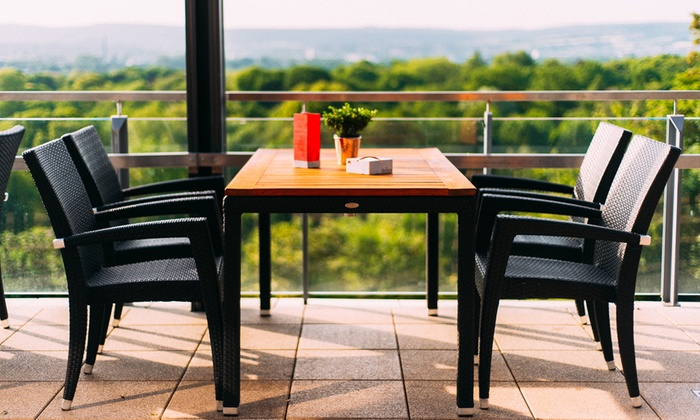 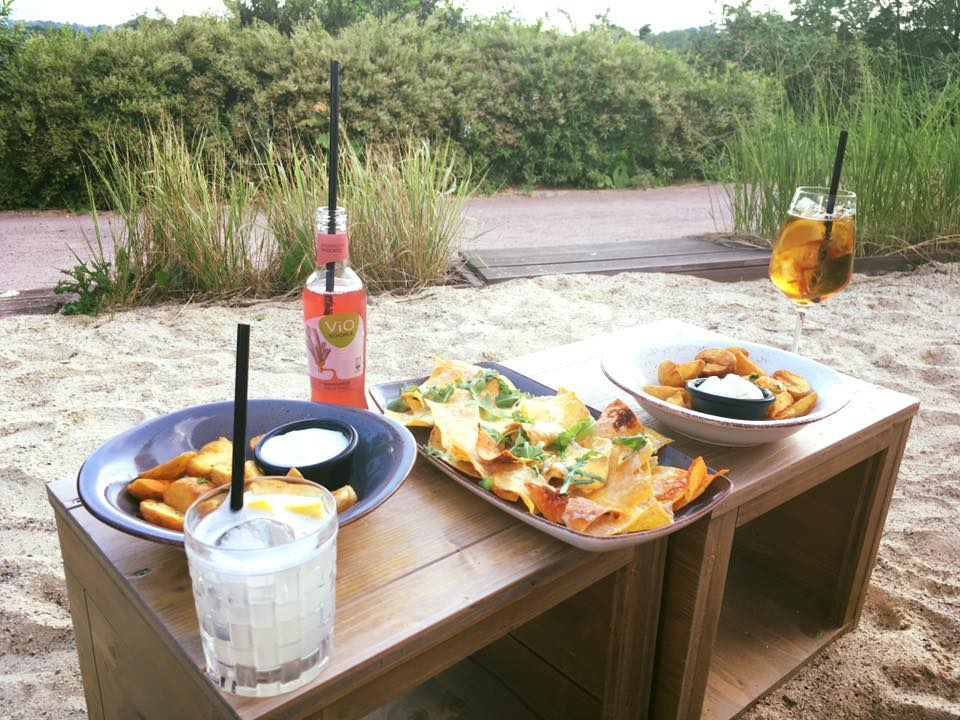 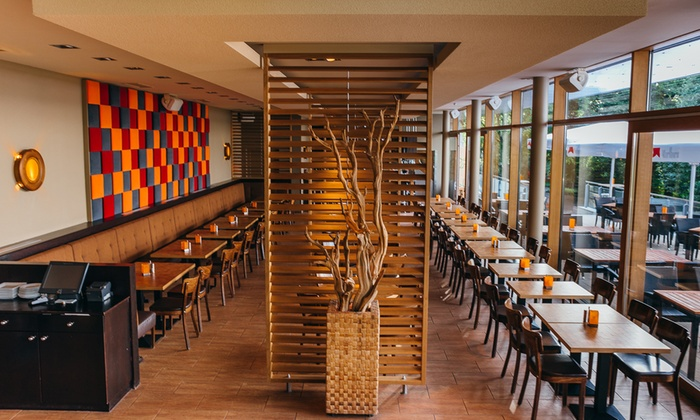 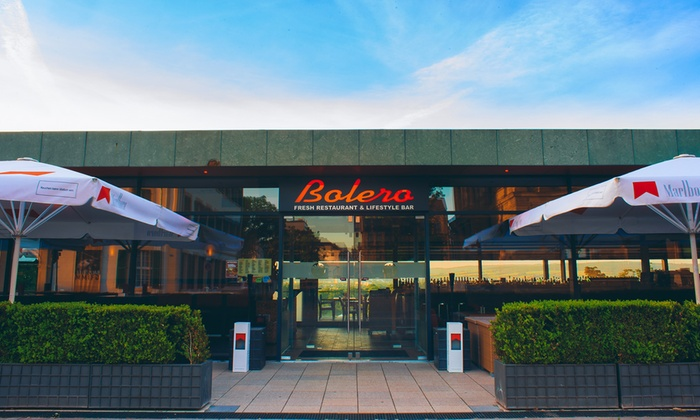 Bremen-LUV
LUV (Restaurant)

Der Praktikumsplatz war top:
Habe viel Neues im Bereich Service gelernt
Hatte meine eigene Station (viel Verantwortung)
Die Kollegen waren total nett

Ich würde es auf jeden Fall weiterempfehlen
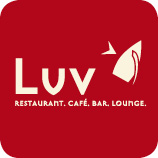 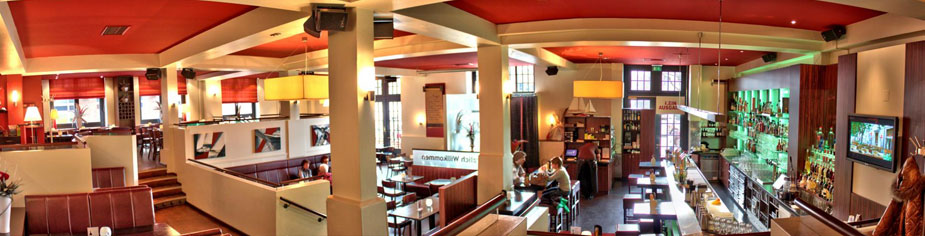 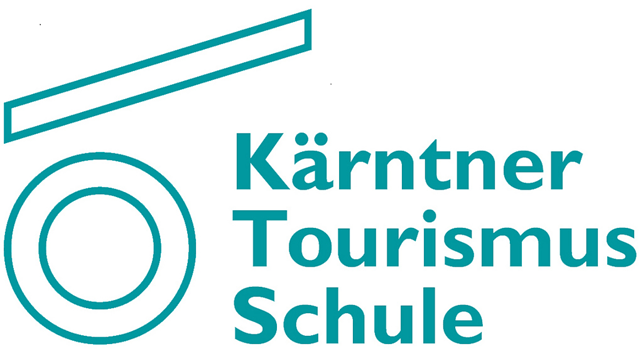 Melissa Frank 5AT
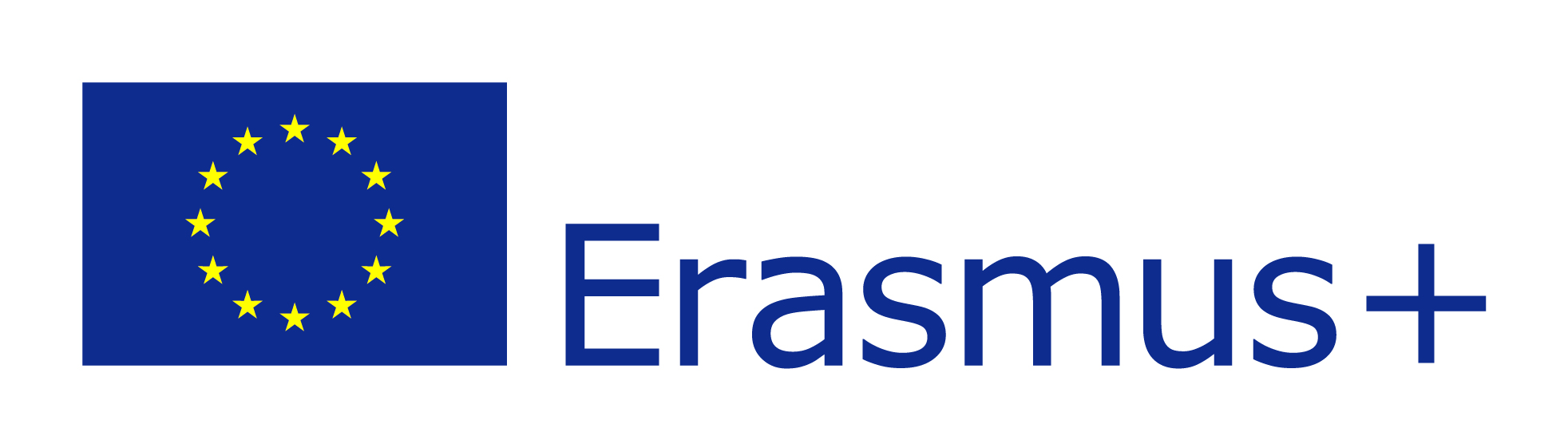 time in Bremen
Maximilian Fugger
5AT
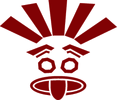 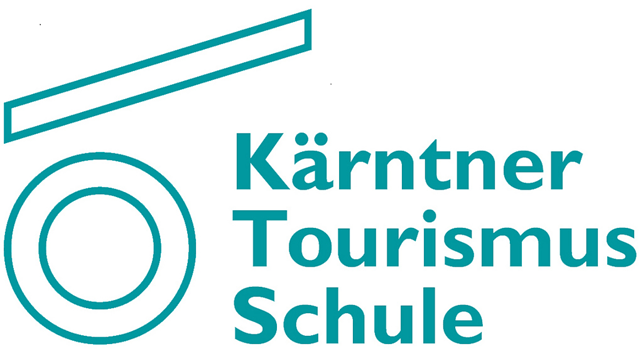 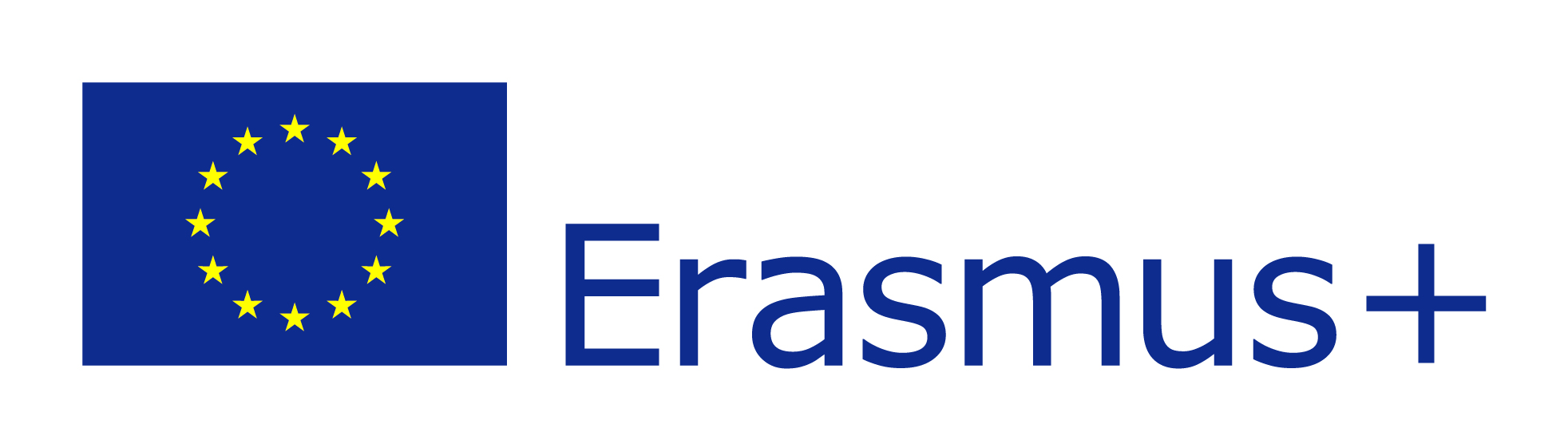 Bremen
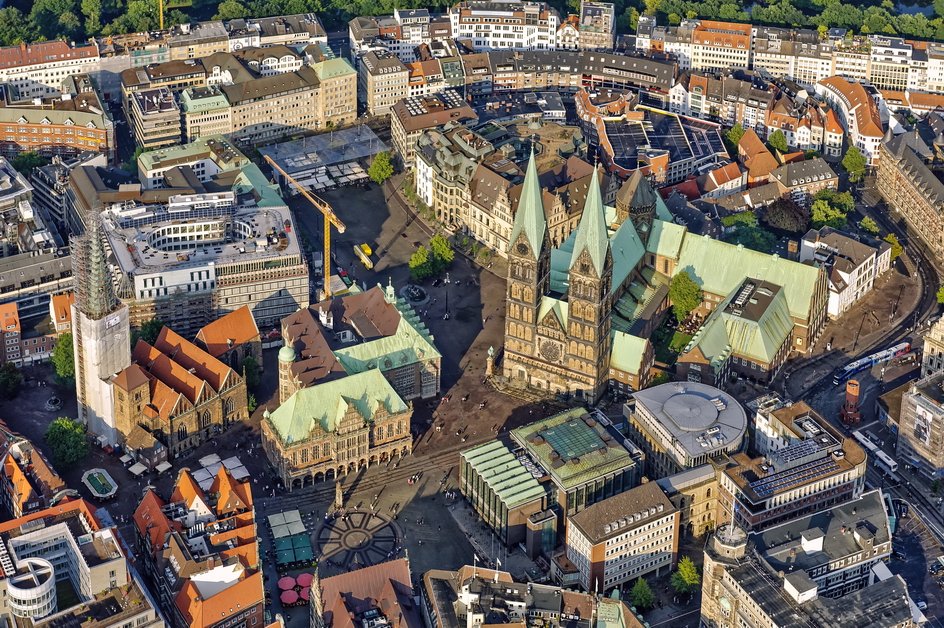 Hauptstadt des Landes Freie Hansestadt Bremen
557.000 Einwohner
11-größte Stadt Deutschlands
Topurlaubsziel für Stadttouristen
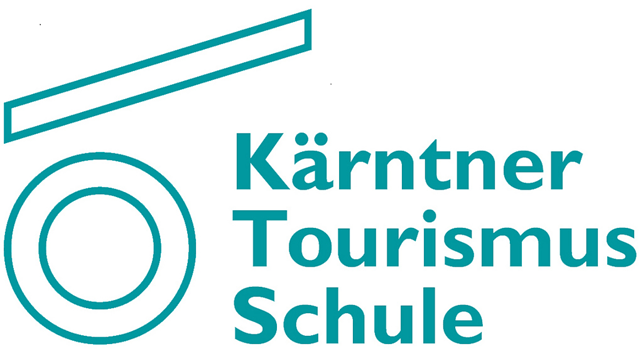 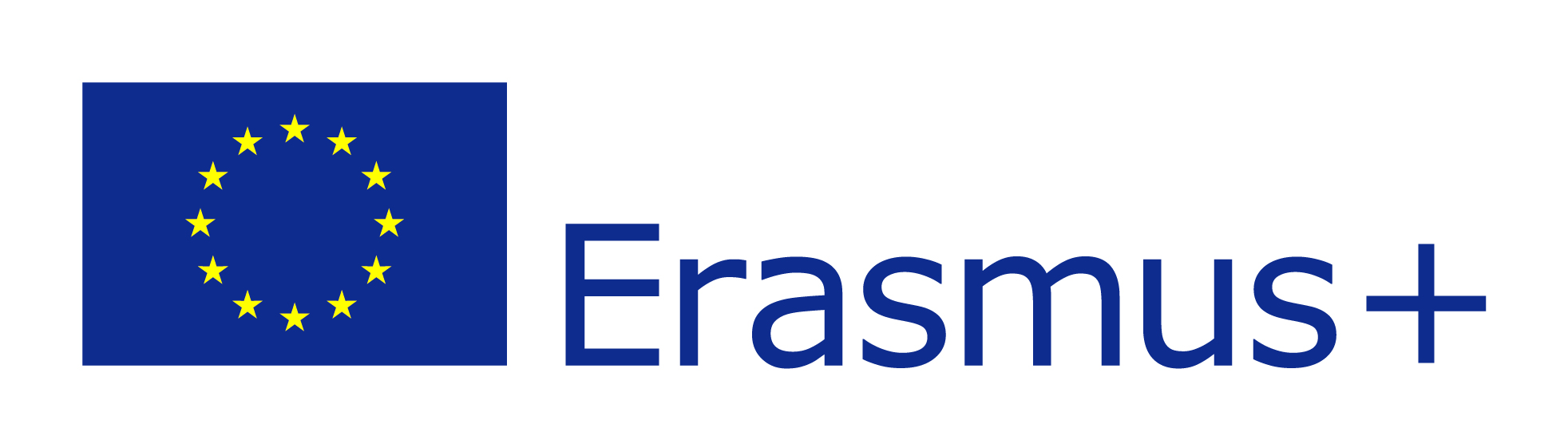 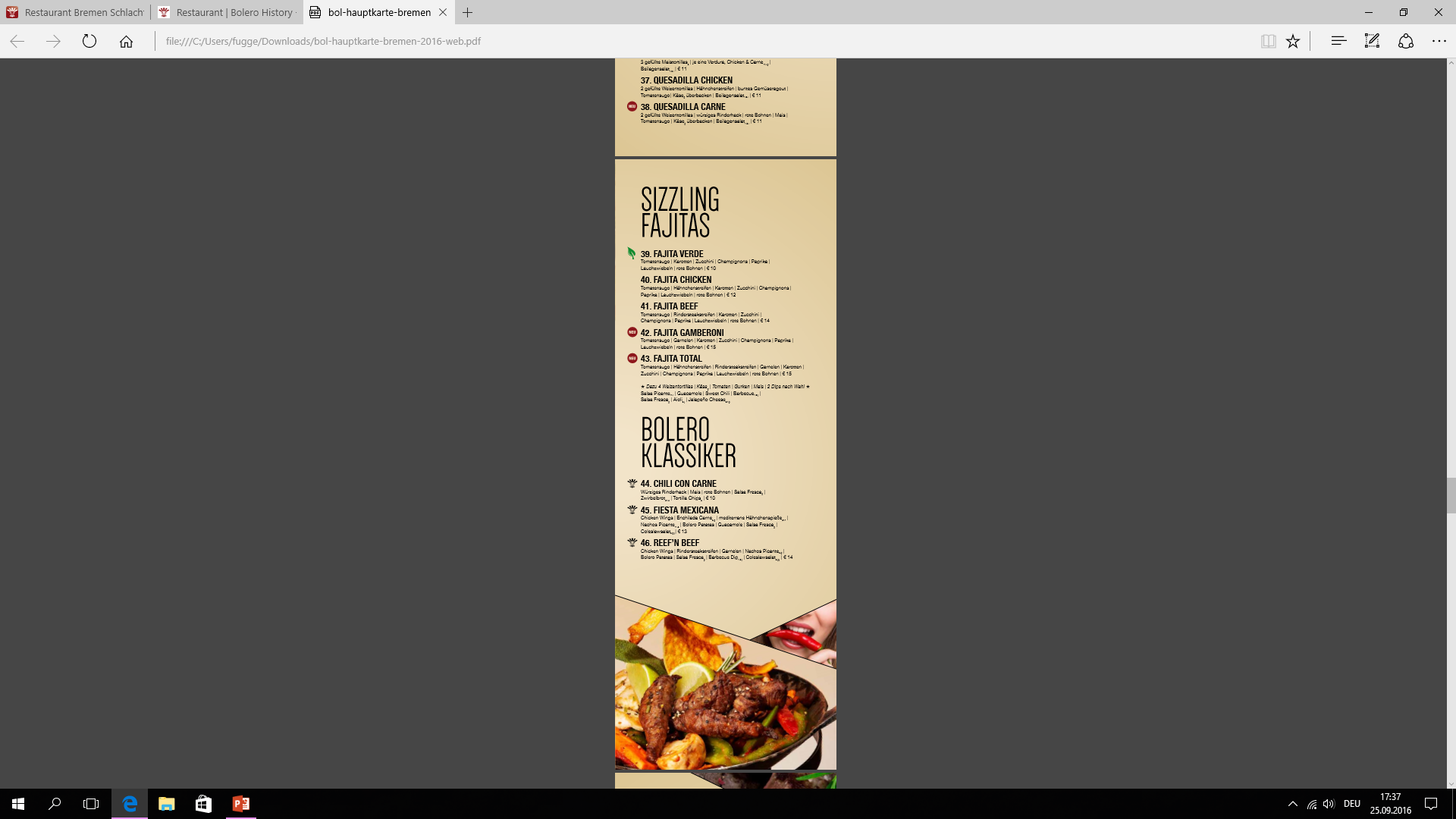 Bolero Schlachte
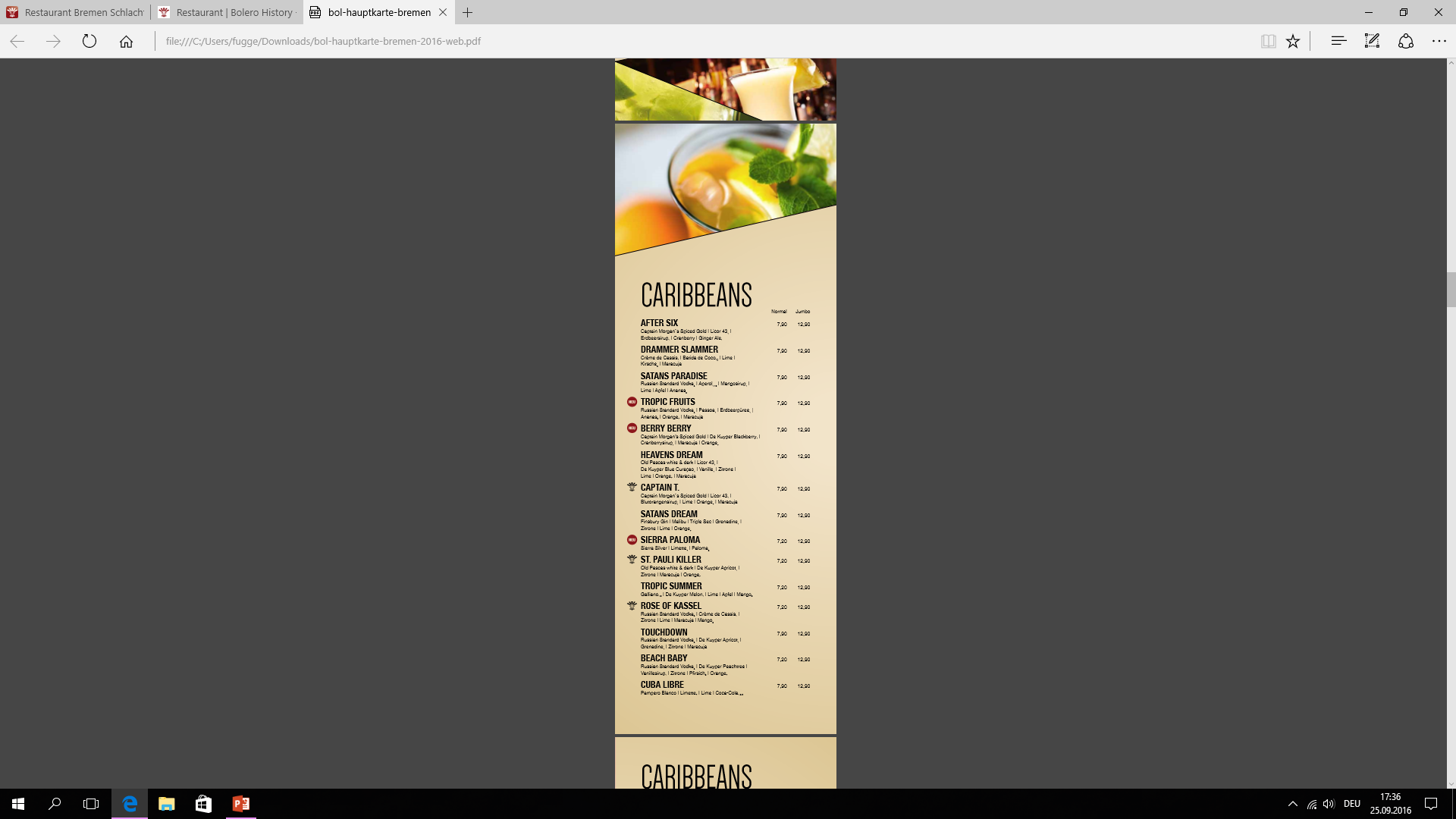 Das mittlerweile an mehr als 10 Standorten erfolgreiche Konzept lockt seit nunmehr 20 Jahren Freunde fast aller Altersklassen sowohl tagsüber, aber auch besonders am Abend, mit Cocktails und mexikanisch-mediterraner Küche. 

Junge, freundliche Mitarbeiter vermitteln Spaß, gute Laune, Servicekompetenz und ein positives Lebensgefühl. Die Gästezufriedenheit und Qualität stehen an erster Stelle, daraus resultiert die typische Bolero Atmosphäre.
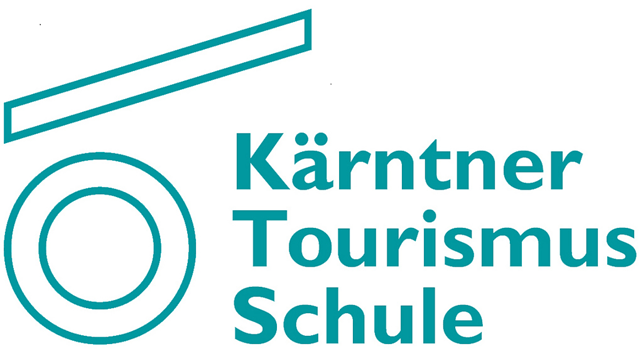 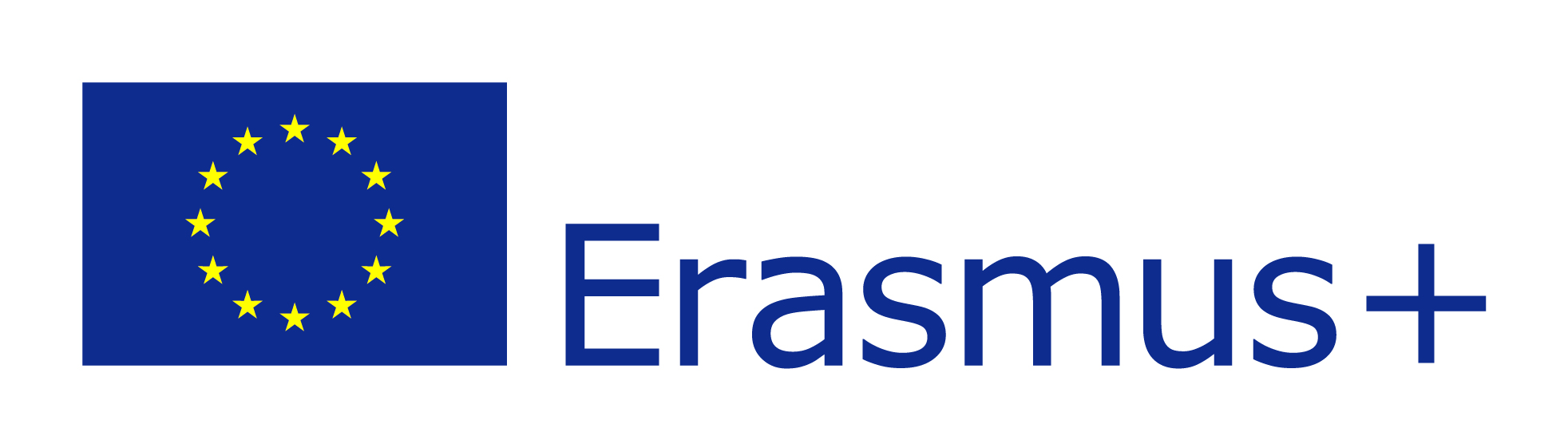 Die Bar
Direkt an der Schlachte liegt das Lokal. Keine fünf Minuten vom Zentrum entfernt.

Ein perfekter Treffpunkt für ein Candle-Light Dinner an der Weser aber auch für ein geschäftliches Mittagessen.
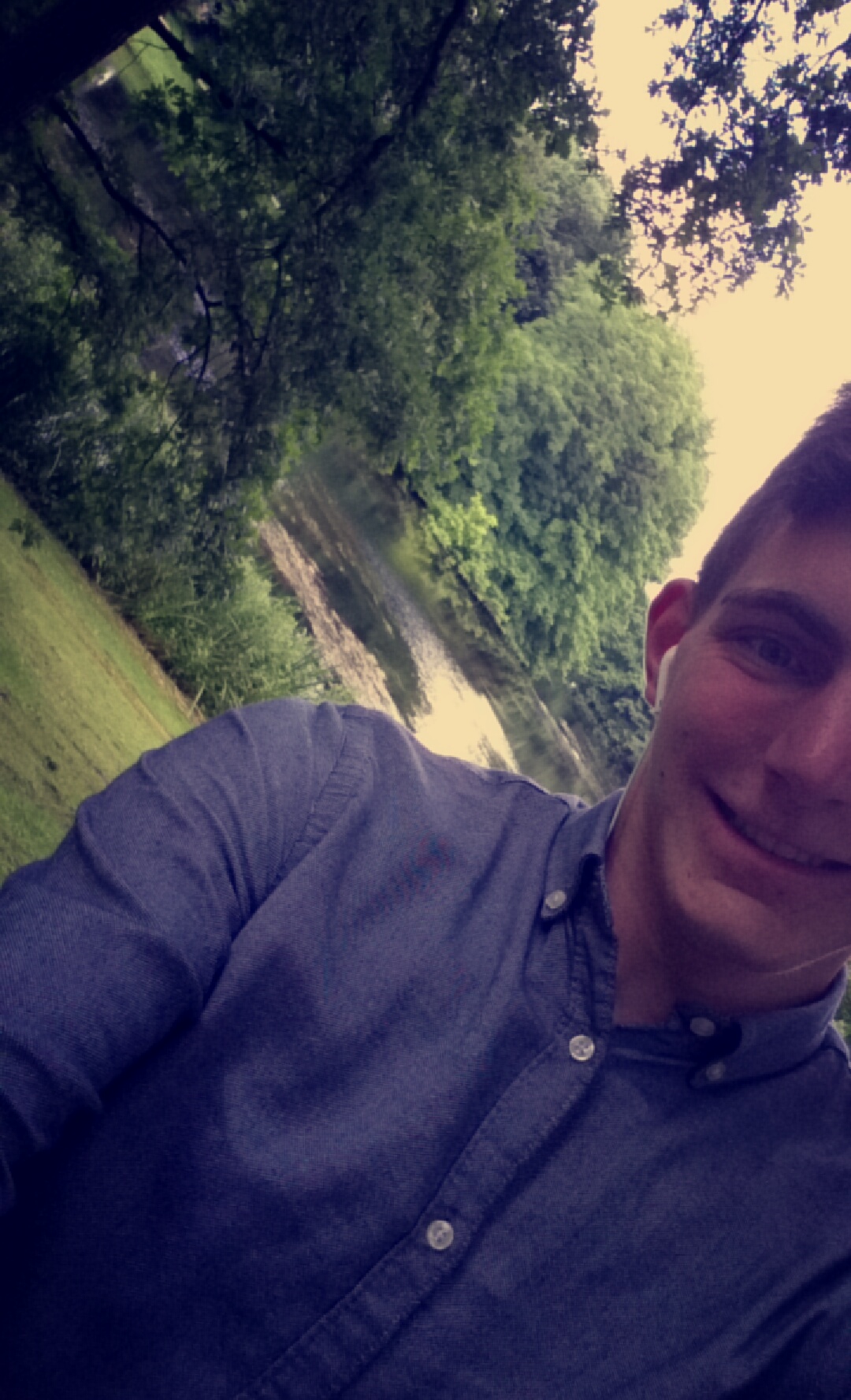 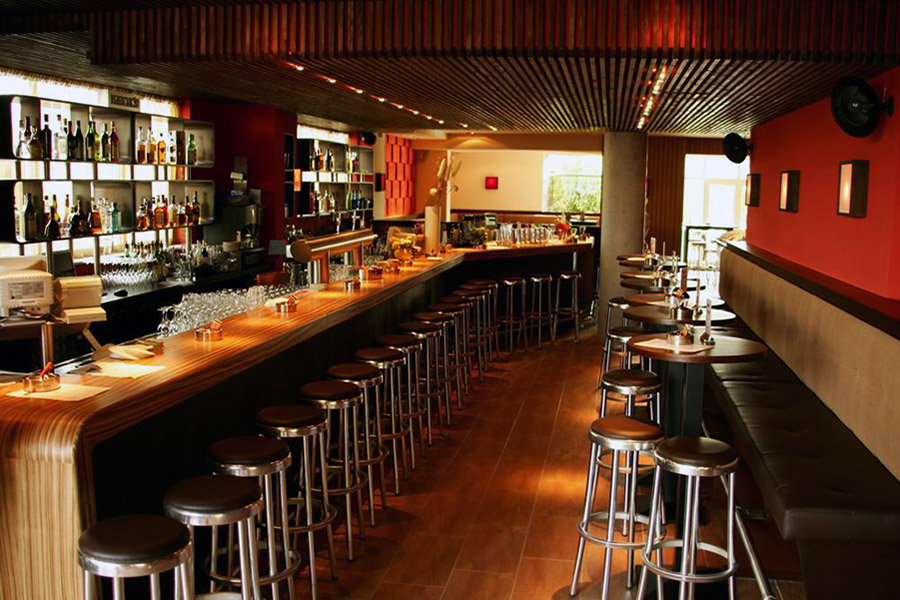 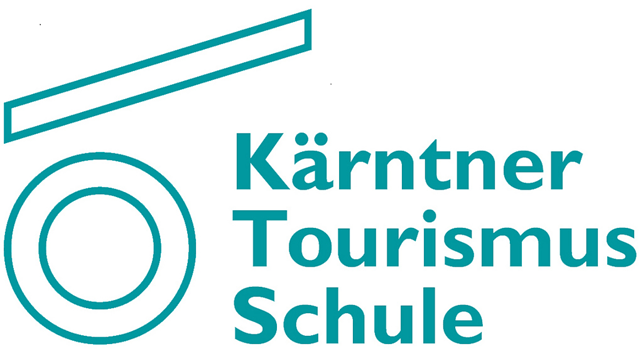 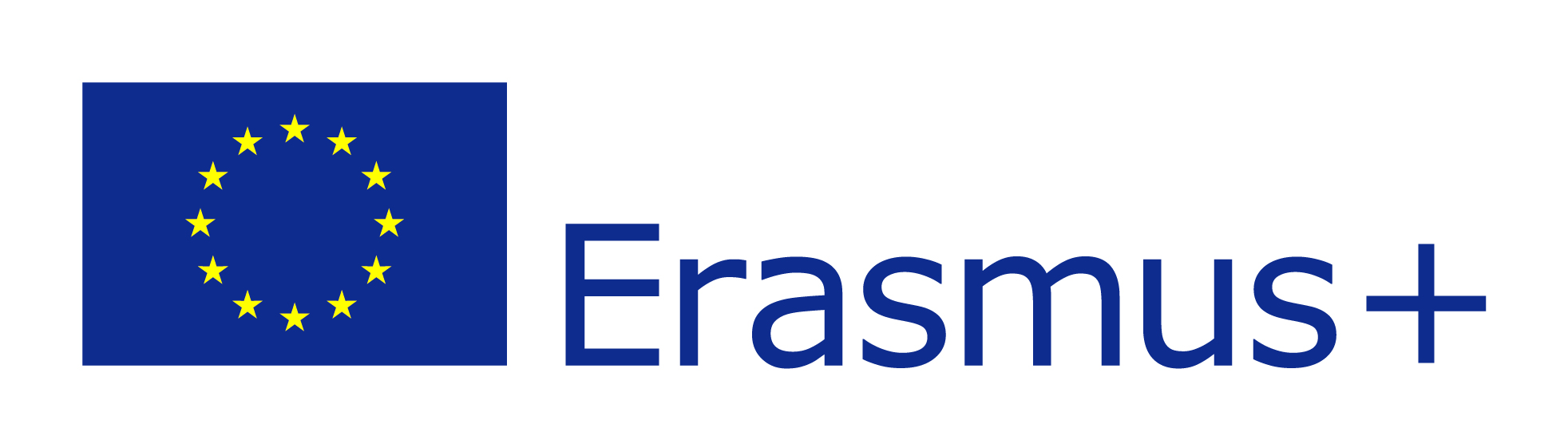 VAI VAI - BREMEN
„Ich hatte einen tollen Sommer, wundervolle Kollegen und unendlich viel Spaß an meiner Arbeit!“               – Vanessa Lohmann
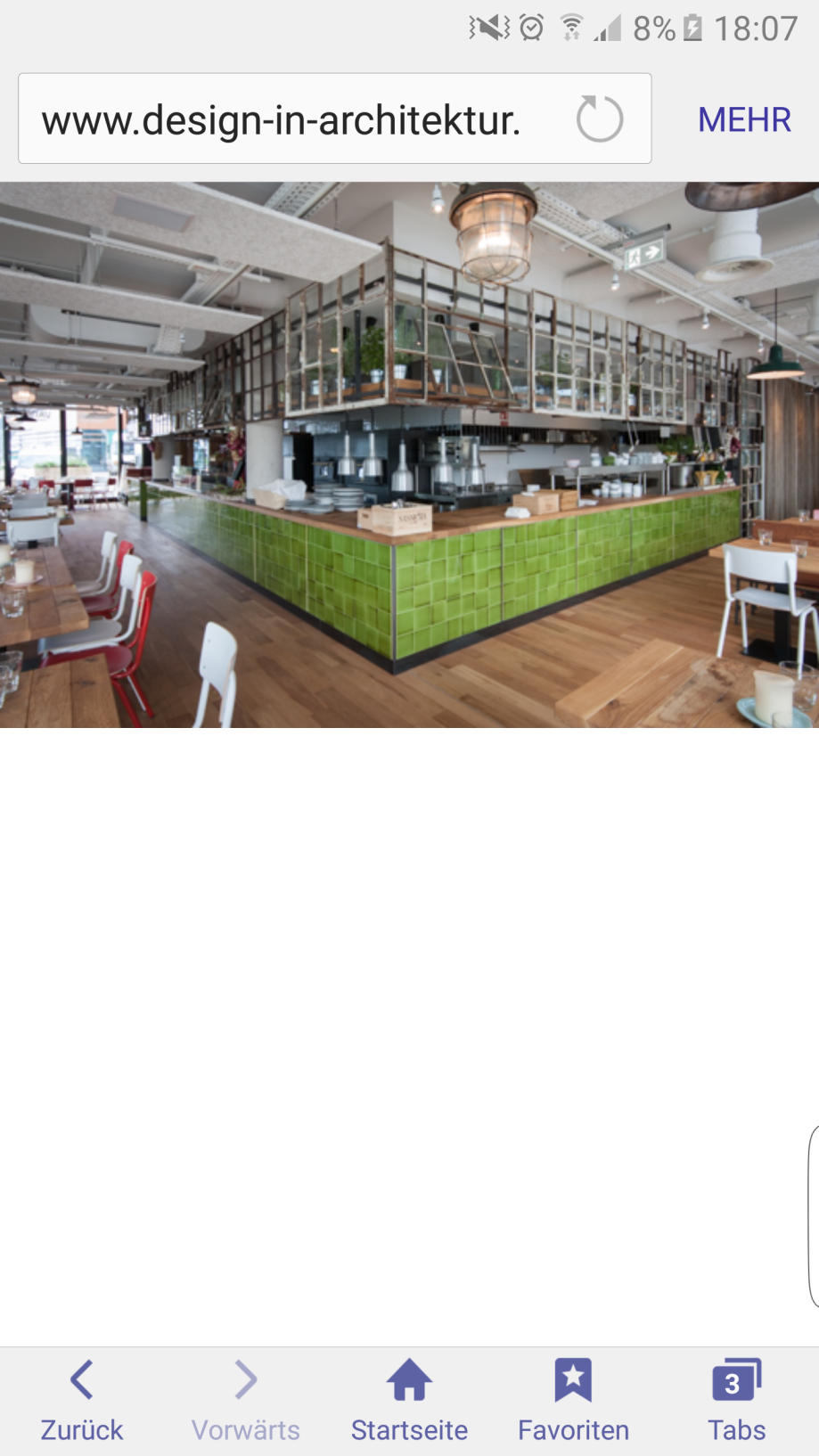 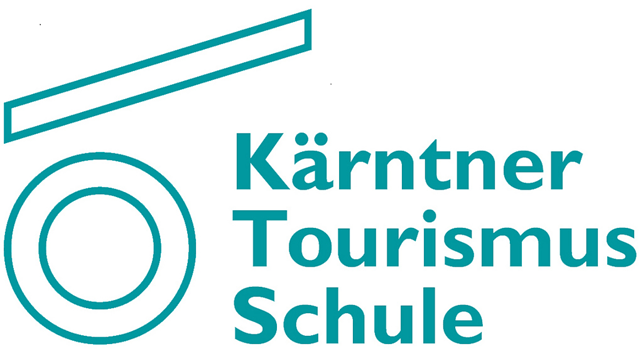 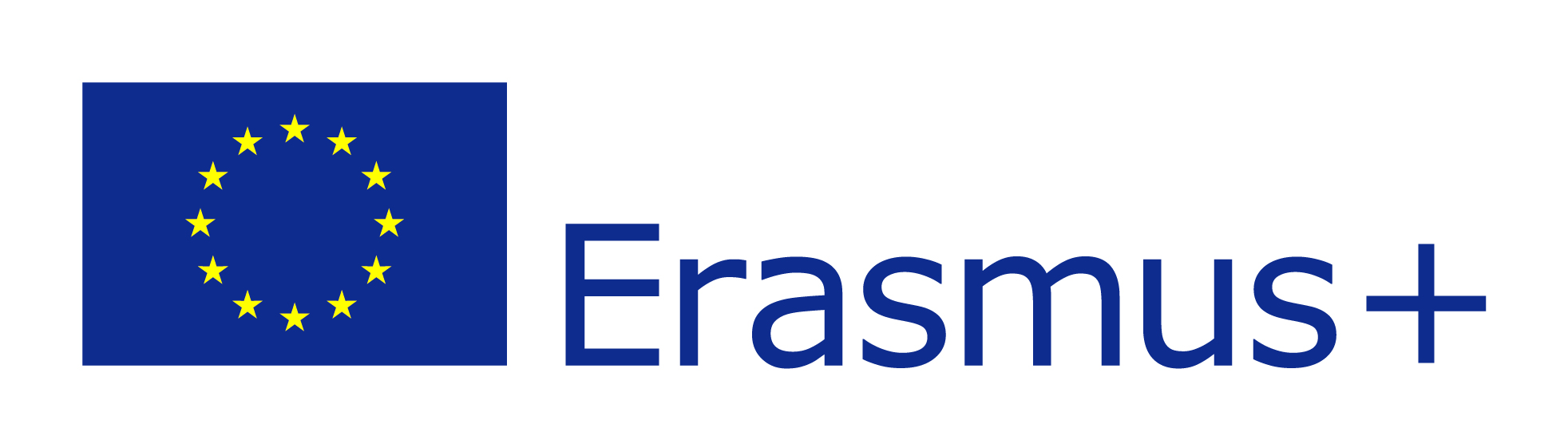 Bolero Kassel - Gastroconsulting
Laura Mack & Lena Guggenberger
Gutes Arbeitsklima
Erstklassiger Betrieb
Motivation zum selbständigen Arbeiten
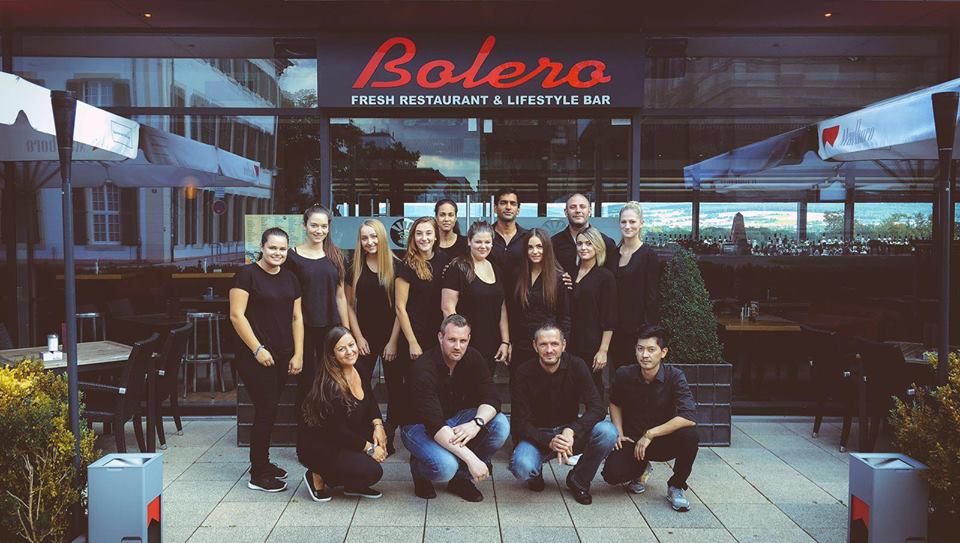 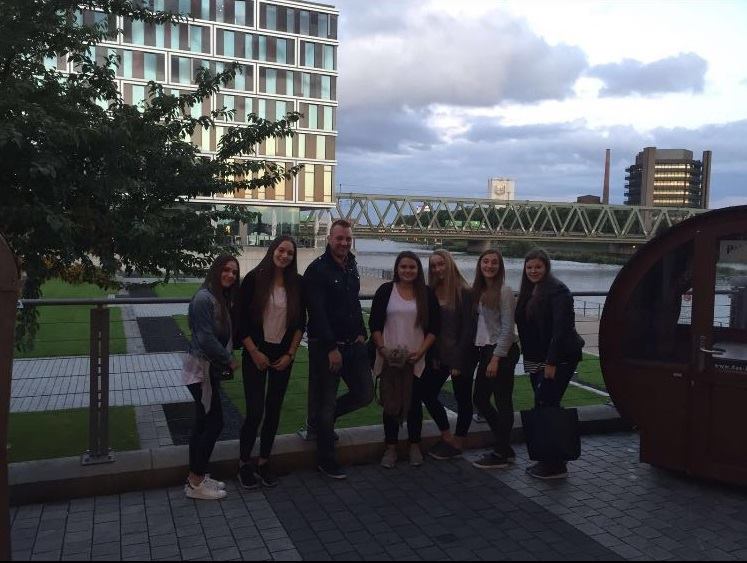 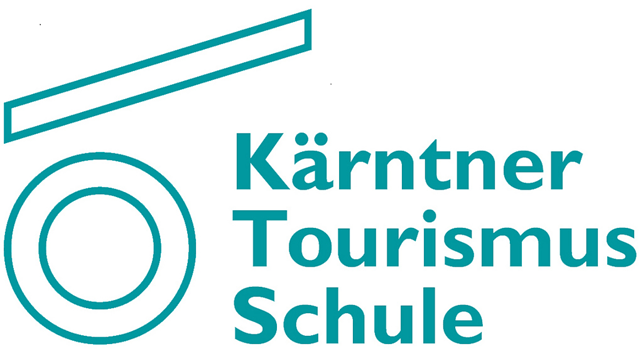 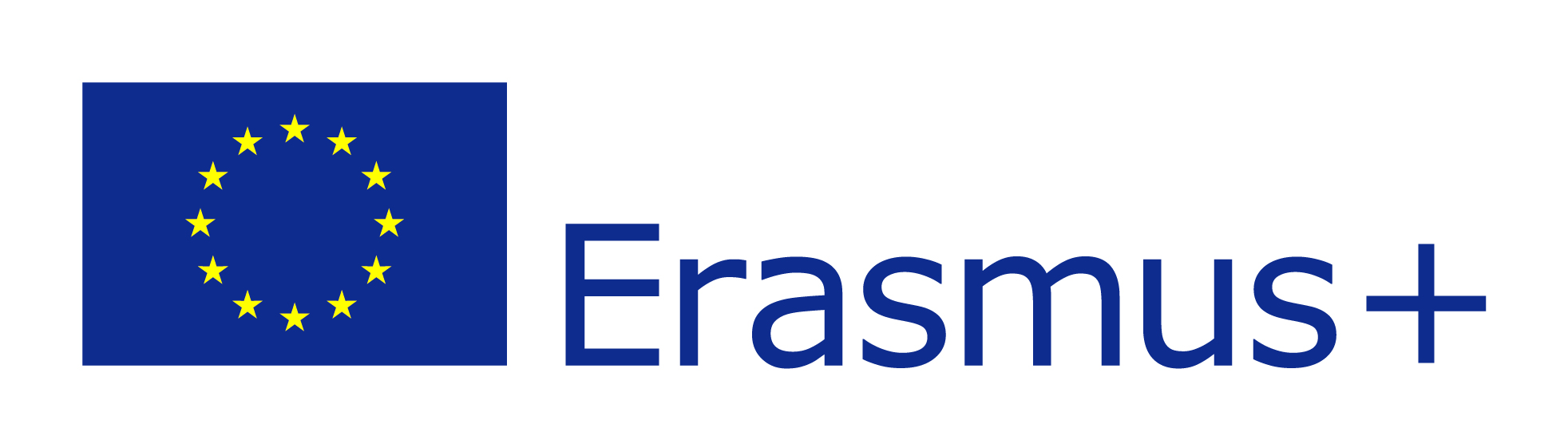 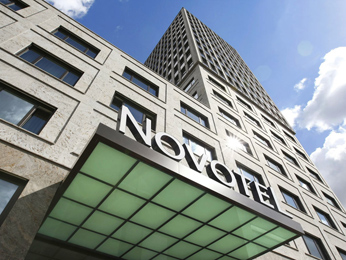 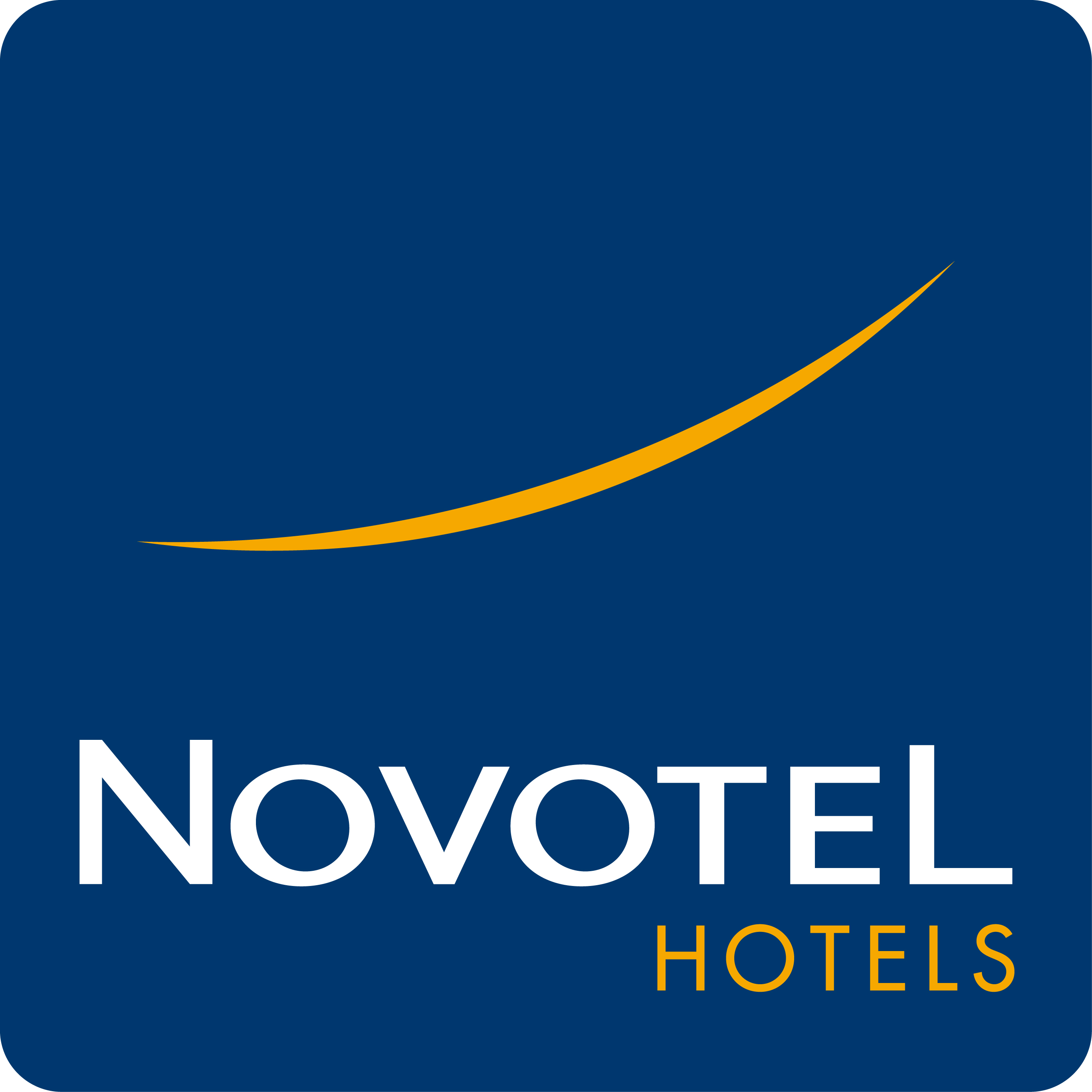 Novotel Berlin Am Tiergarten
Snezana Petrovic, Lisa Giese, Lukas Vido und Gabriel König aus der 3AH durften viele tolle Erfahrungen im Novotel Berlin Am Tiergarten sammeln.

Wir waren in den Bereichen: Service, Küche, Housekeeping und Bankett.

Alle Mitarbeiter waren von Anfang an sehr nett und hilfsbereit.

Wir hatten alle eine sehr tolle Zeit in Berlin und die Arbeit hat uns auch sehr gut gefallen. 

Wir würden das Hotel auf jeden Fall weiter empfehlen.
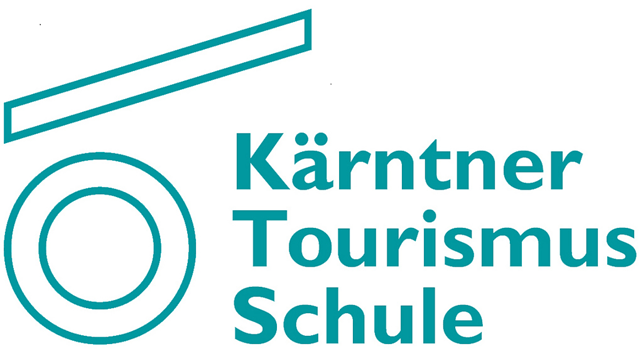 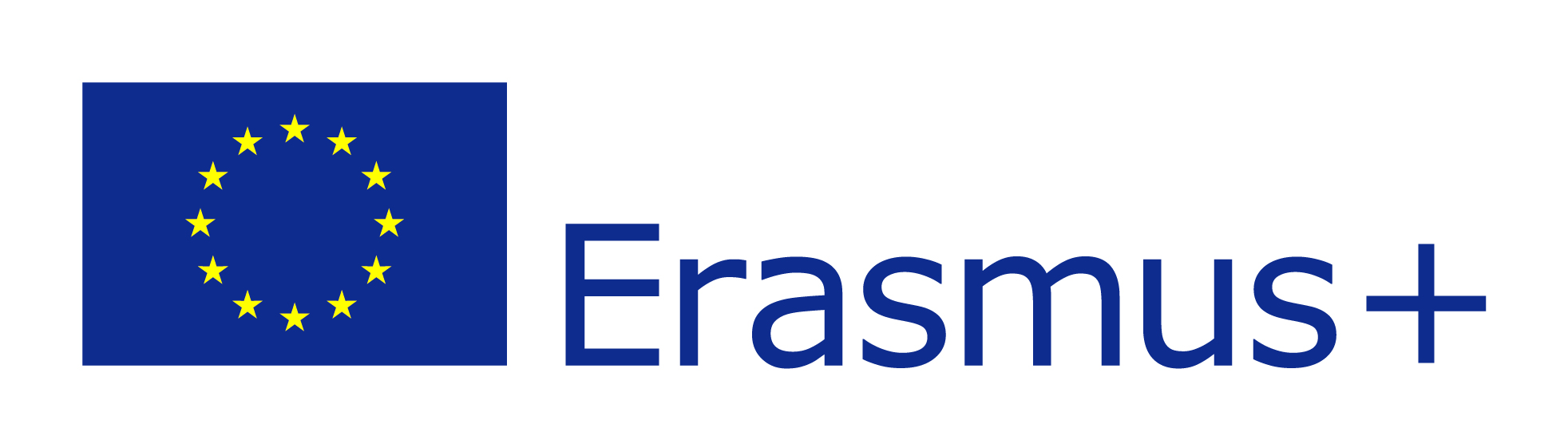 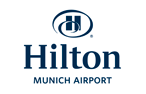 Hilton HotelMunich AirportIsabella Koller 3AH
Bereiche: Bar, Service, Roomservice
Sehr nettes Arbeitsklima 
Gute, geregelte Arbeitszeiten
Schöne Mitarbeiterwohnungen

Ich habe mich im Hilton Hotel sehr wohlgefühlt
und viele neue Erfahrungen sammeln können.
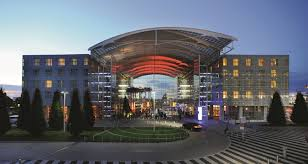 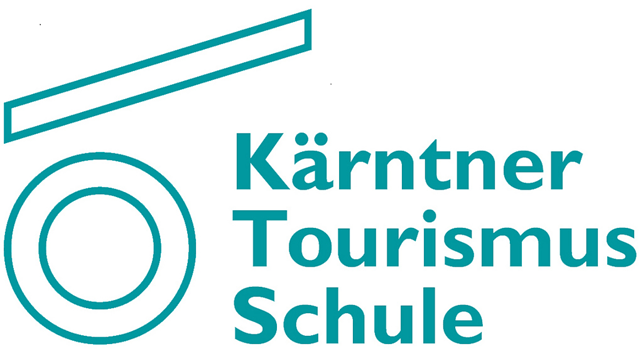 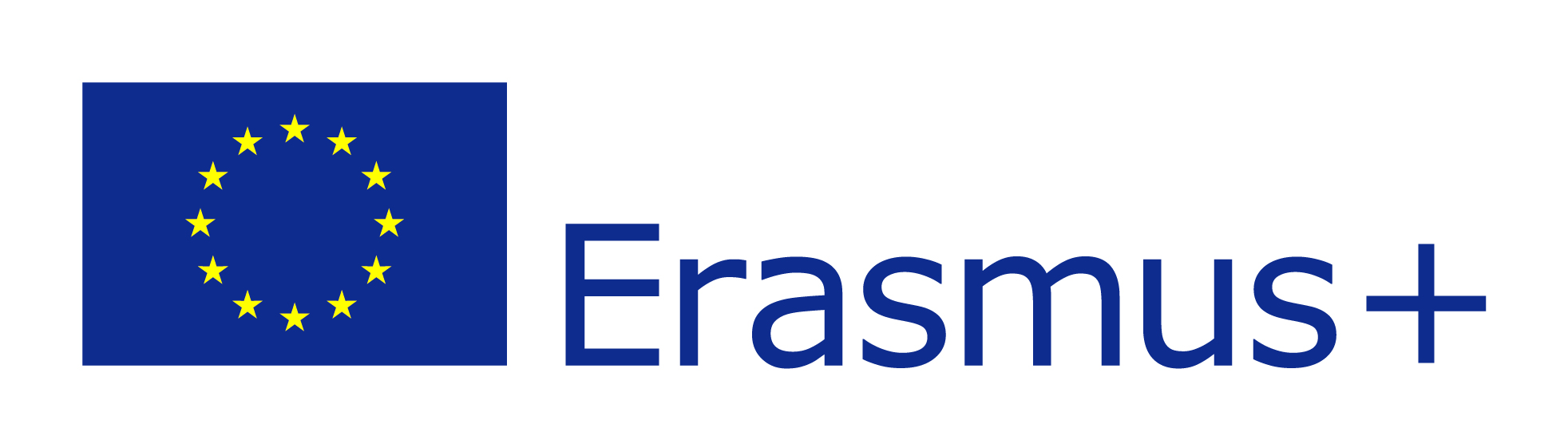 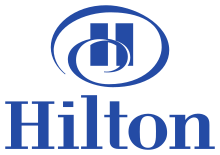 Praktikum im Hilton Munich AirportLukas Figl
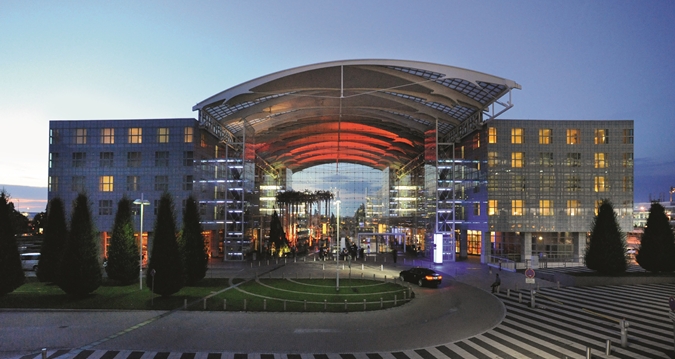 Ich habe 12 Wochen in der Küche gearbeitet.
Ich bekam einen Einblick in alle Abteilungen: kalte Küche, warme Küche, Frühstück und Patisserie.
Sehr nettes Umfeld und Arbeitsklima.
Sehr empfehlenswert!
Nette Arbeitskollegen!
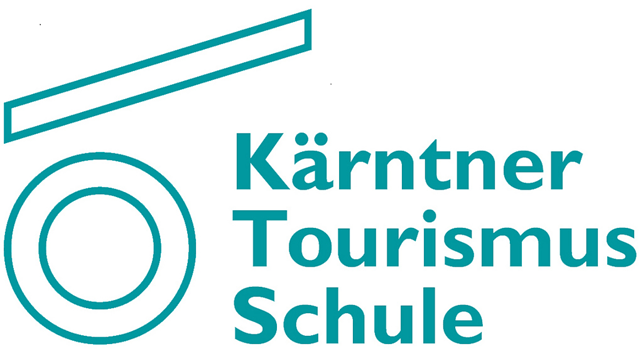 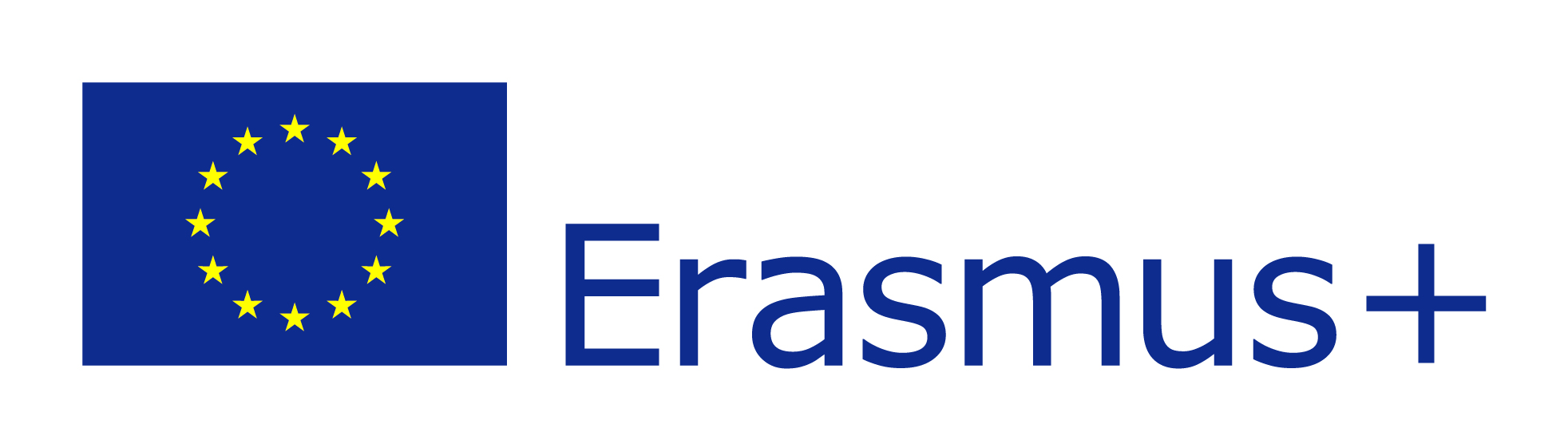 Jure Krizman, 
Rebeka Primozic

Wir haben unser Praktikum im Novotel München City 
absolviert. 
Die Zeit war ein bisschen zu kurz aber wir haben es sehr genossen.
Die Praktikumsstelle würden wir auch sofort weiter empfehlen.
Novotel München City
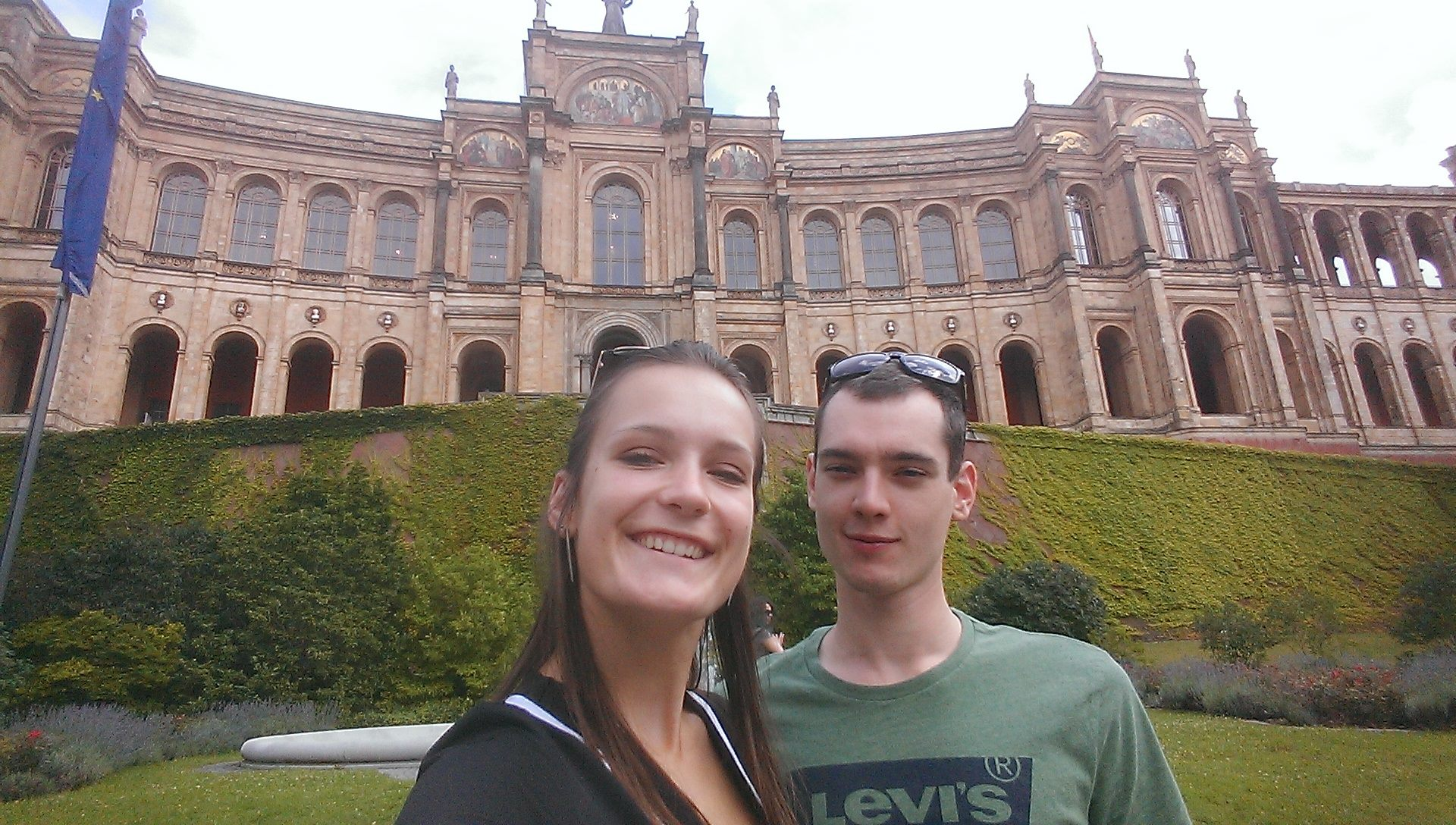 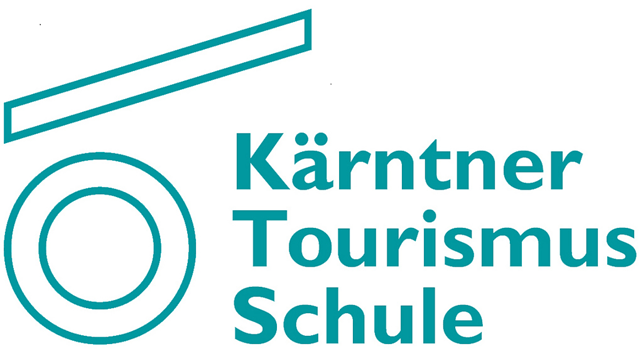 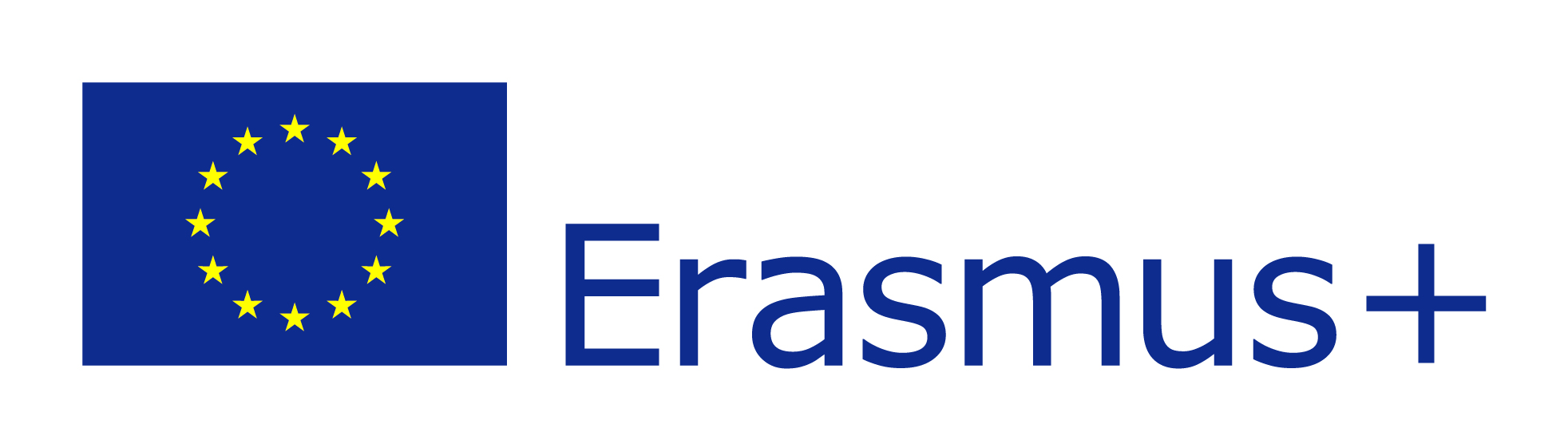 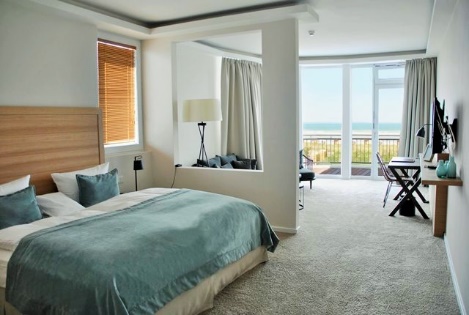 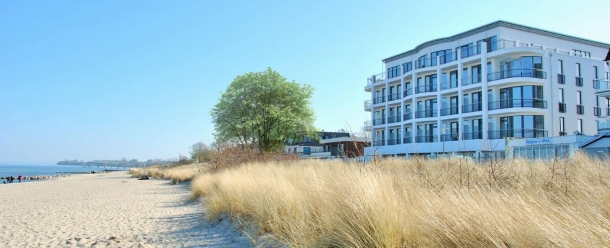 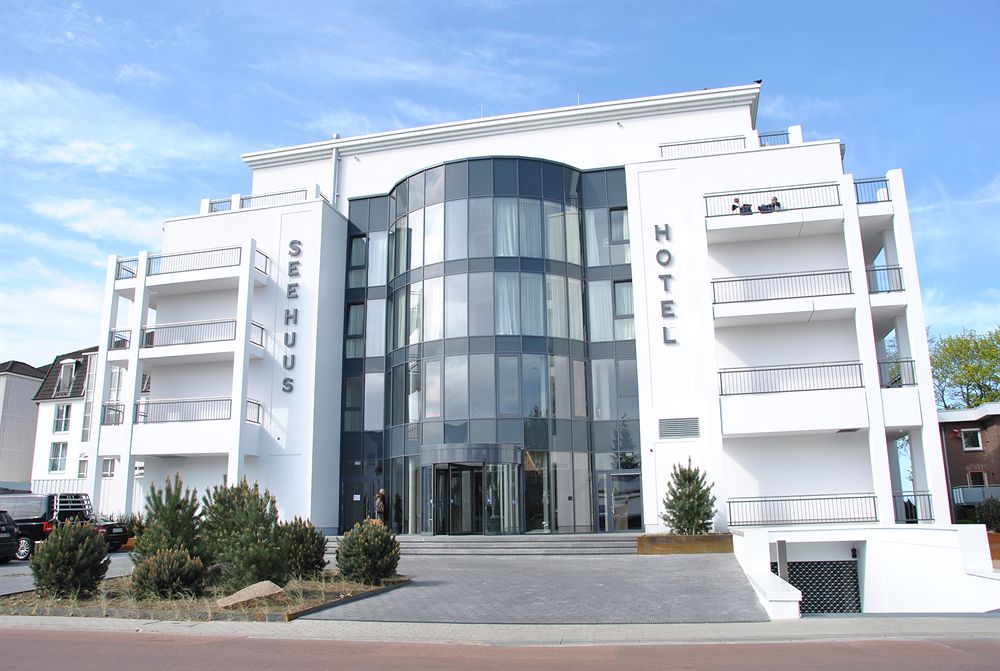 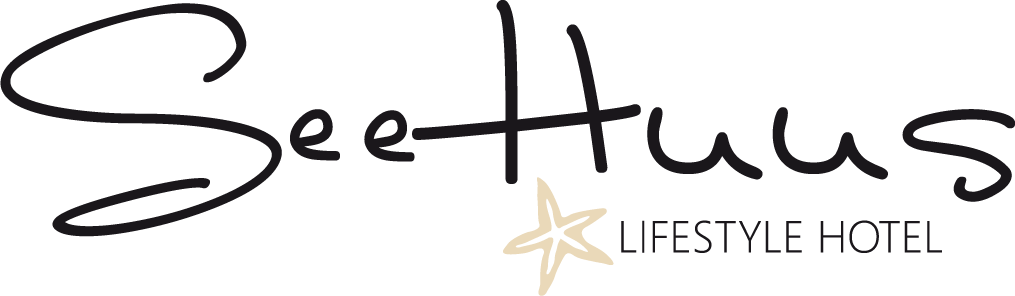 Wir Maria Possegger und Anna Stieber aus der 3AH verbrachten unsere Praktikumszeit am Timmendorfer Strand an der Ostsee im Hotel See Huus.
Von Anfang an wurden wir sehr freundlich aufgenommen, durften selbstständig arbeiten und bei Fragen und Problemen wurde uns sofort geholfen.
Es war eine großartige Zeit, in der wir viele wertvolle Erfahrungen sammeln konnten und wir würden auf jeden Fall wieder dort arbeiten.
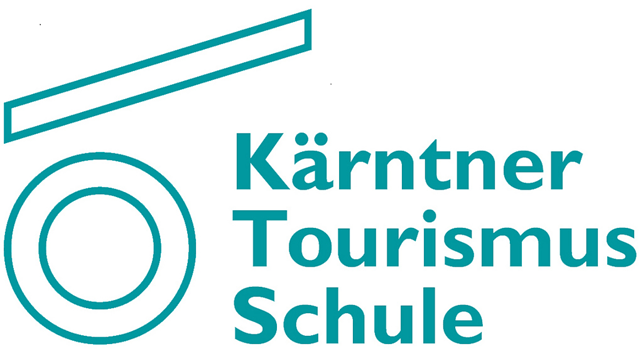 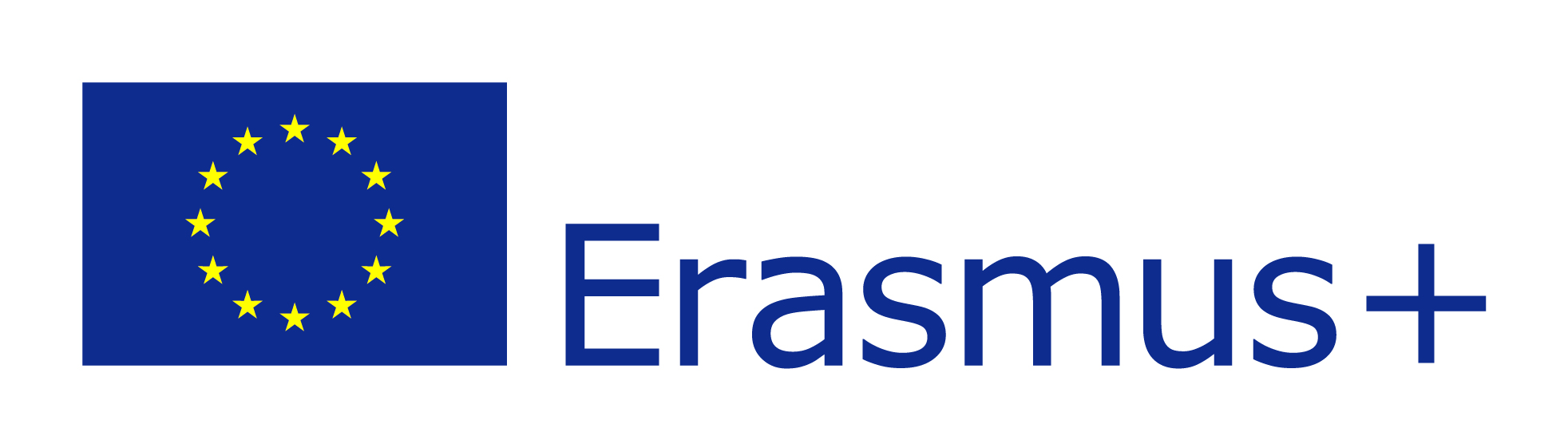 Schottland
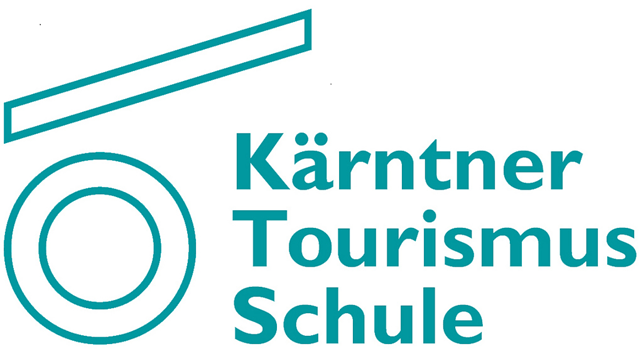 Schottland
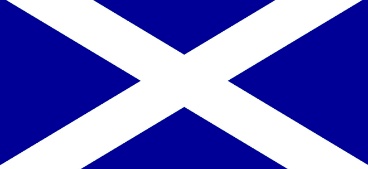 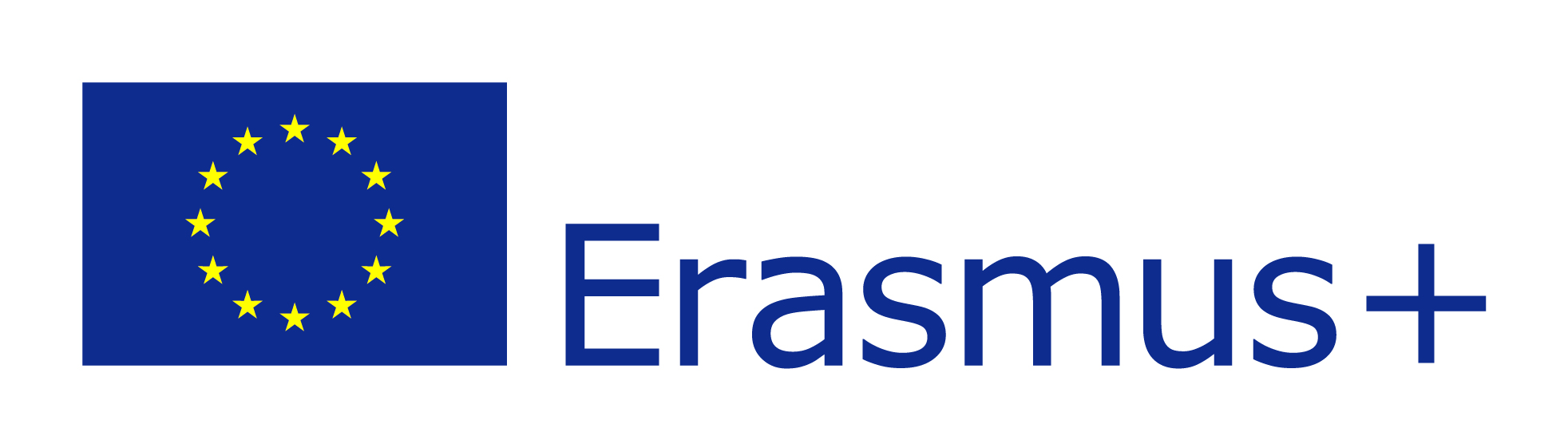 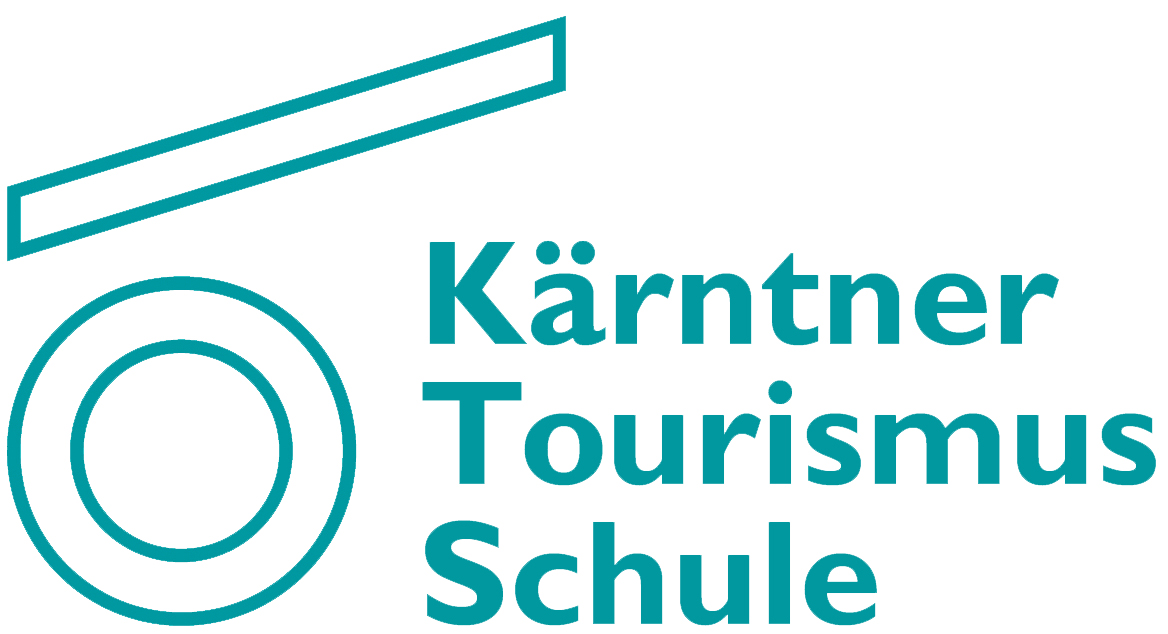 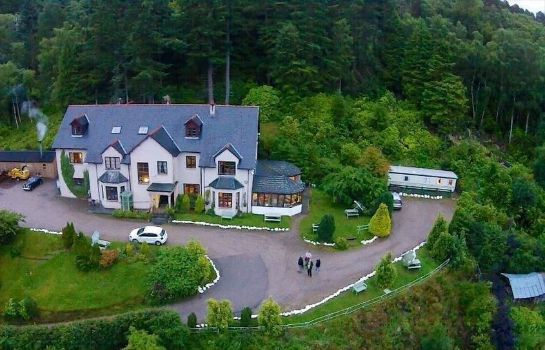 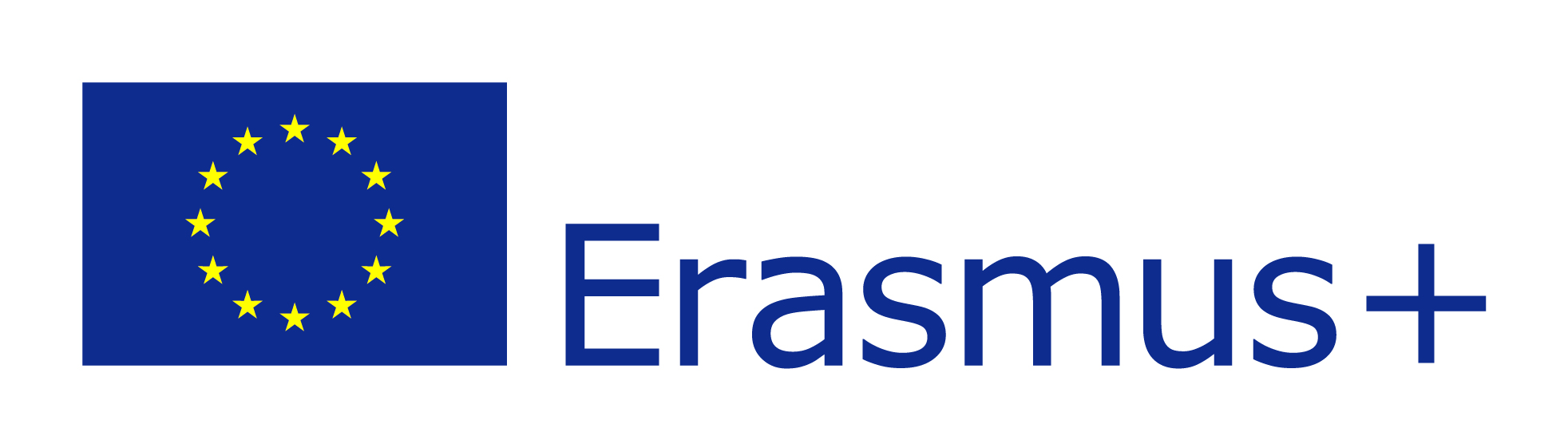 The Craigdarroch Inn​
Highland Inn on Loch Ness
Beschreibung des Hotels
Das Craigdarroch Inn, liegt östlich vom Lochness in den „Highlands“ von Schottland. Man wohnt direkt in der unberührten Natur und ist auch nur einige Minuten von dem spektakulären „Falls of Foyers“ entfernt.​
Es ist ein kleiner Familienbetrieb von Martin und Elinor Donnelly. Es gibt nicht sehr viele Mitarbeiter, so waren wir mit sechs Praktikanten ein großer Teil des Personals.​
Die Urlauber sind breit gemischt, es kommen viele Schotten und Engländer, aber auch genauso viele andere, wie zum Beispiel Amerikaner, Deutsche, Holländer usw.​
Das Hotel besitz nur 8 Zimmer, die allerdings immer ausgebucht waren. Der Hauptbestandteil war allerdings das Restaurant/ Pub.
Rezension der Arbeit und Verpflegung
Das Arbeiten mit dem am Anfang beschäftigten Küchenchef war unmöglich. Nach dem er gekündigt worden war, war die Arbeit angenehm  bis auf "Sonderjobs" der Chefs, auf die wir uns nie freuten.​
Die ausgemachte Verpflegung war eine warme Mahlzeit pro Tag um 17:30. Die Chefin fragte alle 2 Wochen, ob sie was bestellen sollte. Wir gaben ihr dann immer eine Liste ab mit Lebensmitteln. Wobei von dieser Liste meistens nur 1/3 ankam. Das nächste Geschäft war mit dem Bus 45 Minuten entfernt.​
Unser Wohnplatz war ein Wohncaravan, den wir uns den ersten Monat mit unserem "freundlichen" Küchenchef teilen durften. Als wir nur mehr zu dritt waren, hatten wir ein zusätzliches Doppelbett. Doch die anderen Betten waren viel zu kurz um darin normal schlafen zu können. ​
Fazit
Das Arbeiten machte nach dem ersten Monat Spaß und wir lernten auf jeden Fall viel schottisches Englisch.​
Die Verpflegung war nicht ausreichend und entsprach nicht der Abmachung.​
Das Essen, das wir bekamen war einseitig und fettig.​
Trinkgeld erhielten wir einmal mit 27 Pfund.​
Gegen angemessene Bezahlung ist es sicher kein schlechter Arbeitsplatz wo man eine schöne Aussicht hat und mit vielen Stammgästen ins Gespräch kommen kann um seine Englischkenntnisse auszubauen.​
The Craigdarroch InnBaldauf Andreas 3AH
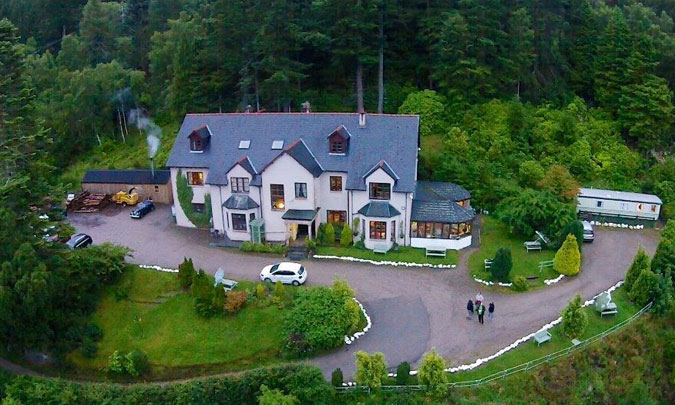 Ich war in der Küche und im Service tätig.
Sehr freundliche Arbeitskollegen.
Gute Arbeitszeiten.
Wunderschöne Umgebung.
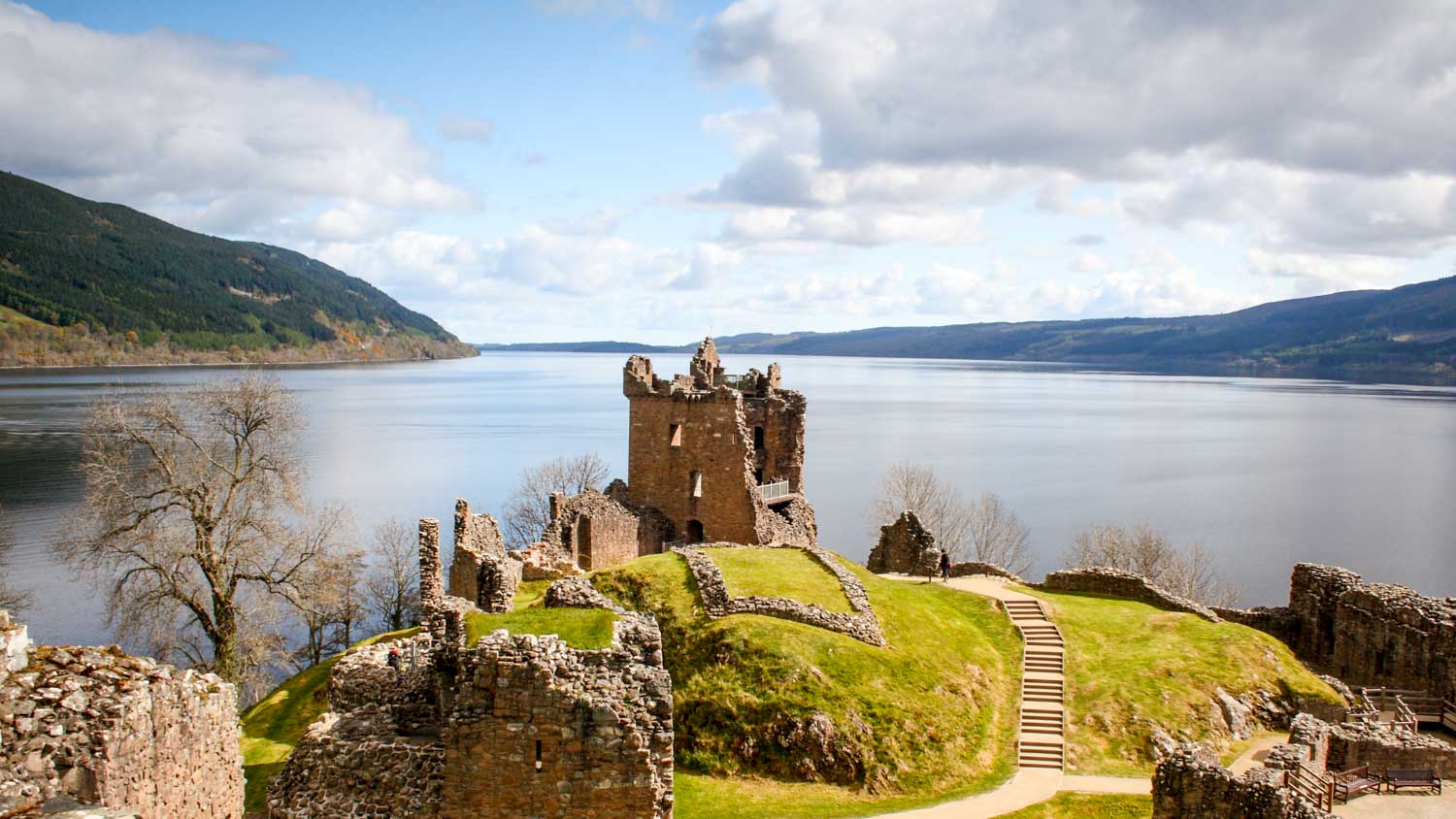 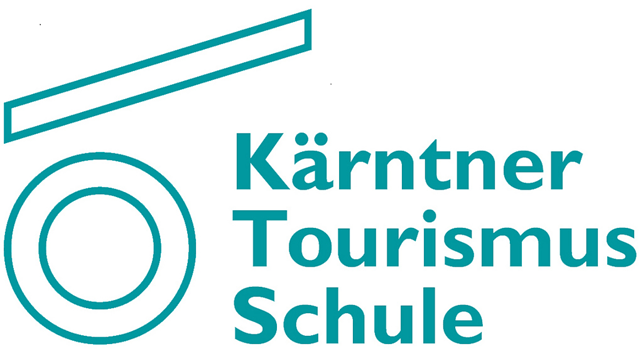 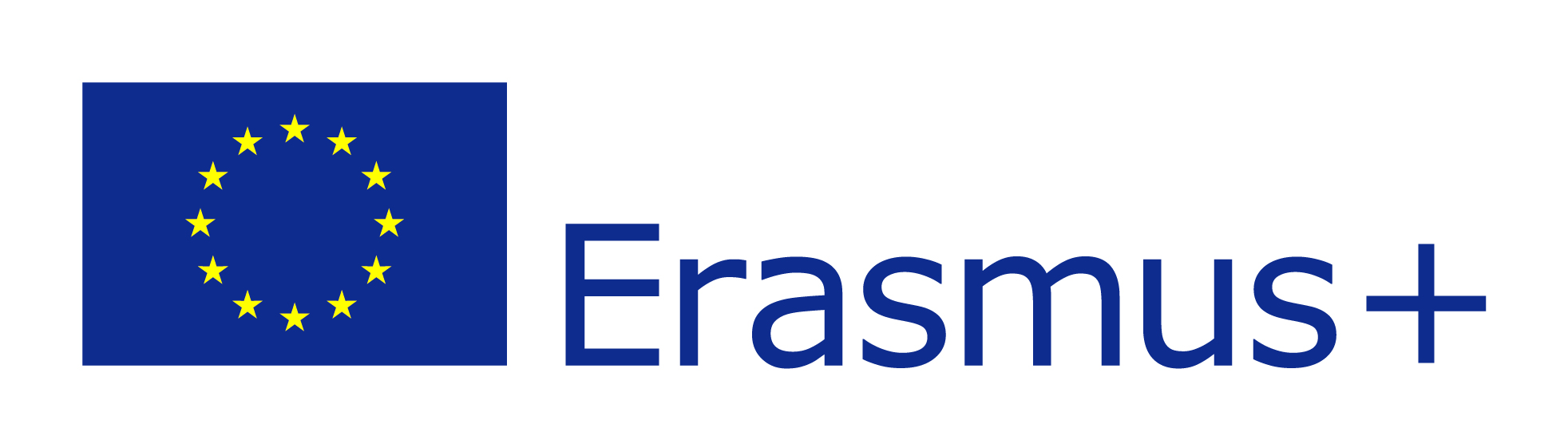 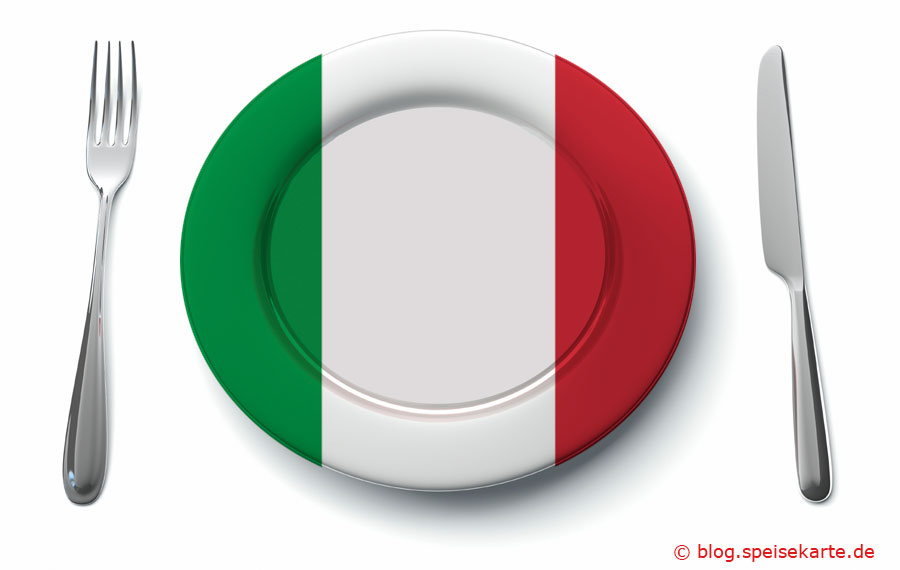 Italien
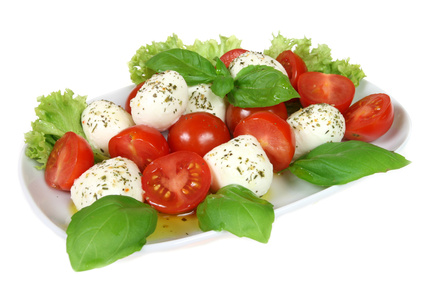 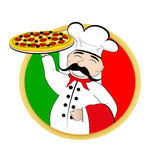 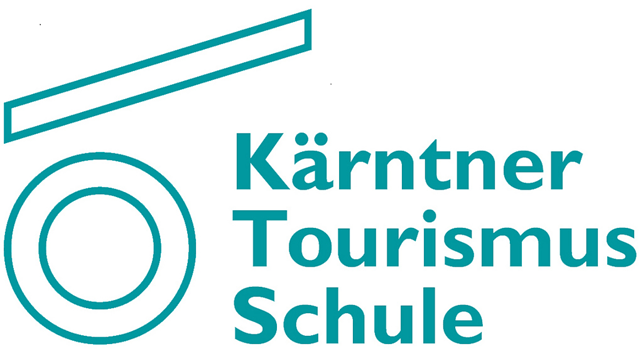 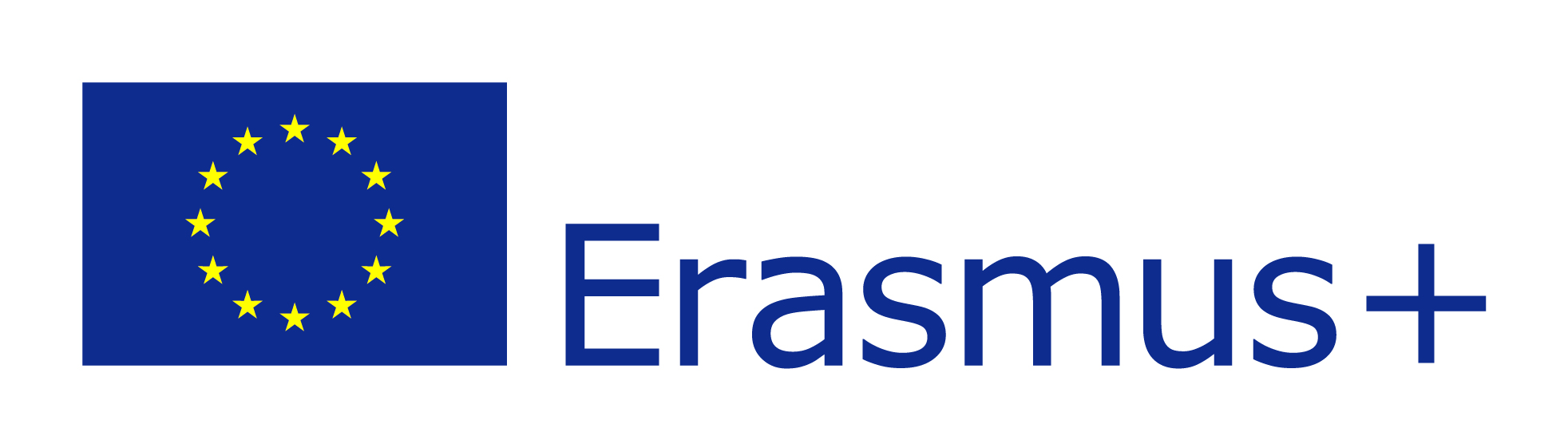 PENTOLINA RESORT TOSKANA
Localita' Pentolina, 77, 53012 Chiusdino SI, Italien
Lustiges und interessantes Praktikum
Neue Kultur und Sprache kennen gelernt
Wunderschönes, ruhiges Resort mit freundlichen Kollegen
Atemberaubende Landschaft und viel Freizeit
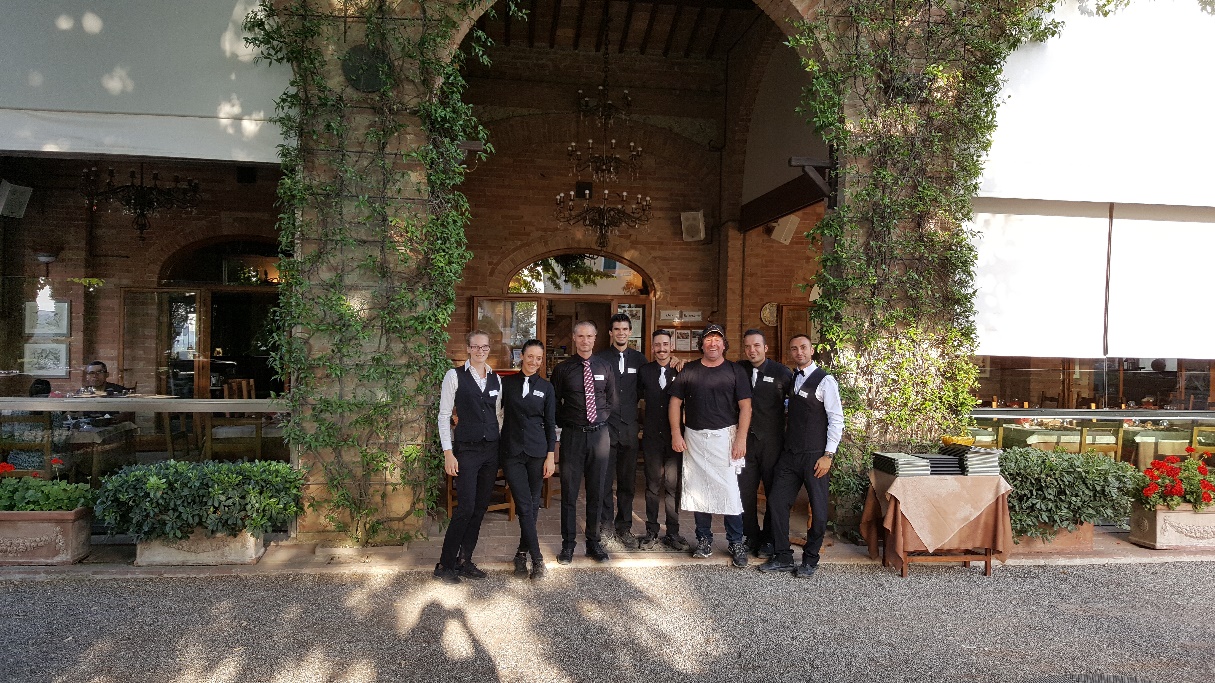 Elena Saringer, 5CT
Auer Jessica und Sarah Pirker
Schöne Stadt und Umgebung
Arbeit an der Bar (Kaffee, alkoholische und alkoholfreie Getränke, Eis und Snacks)
6-Tage-Woche ( in der Hochsaison sehr anstrengend!!)
Nette Kollegen und gutes Arbeitsumfeld
Unterkunft ist in Ordnung
Selbstverpflegung im Mobilheim
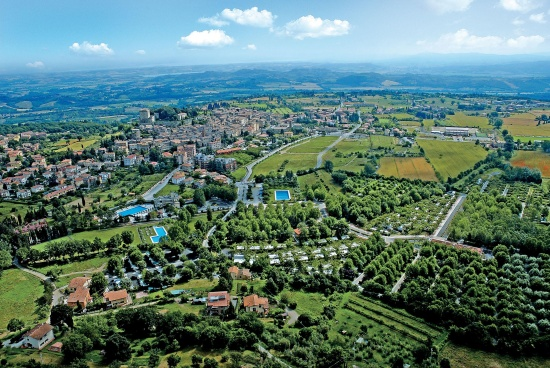 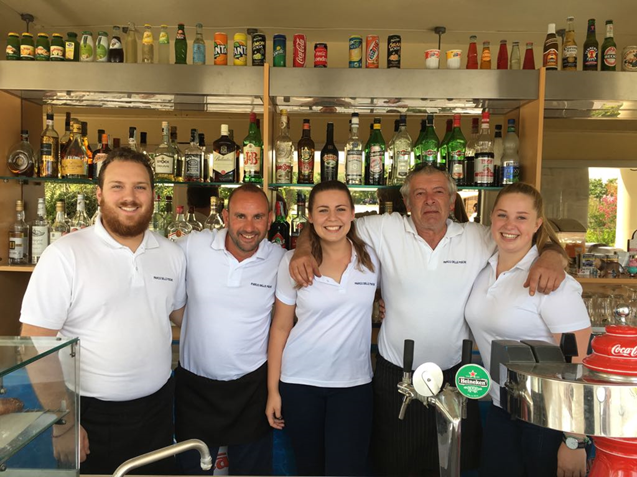 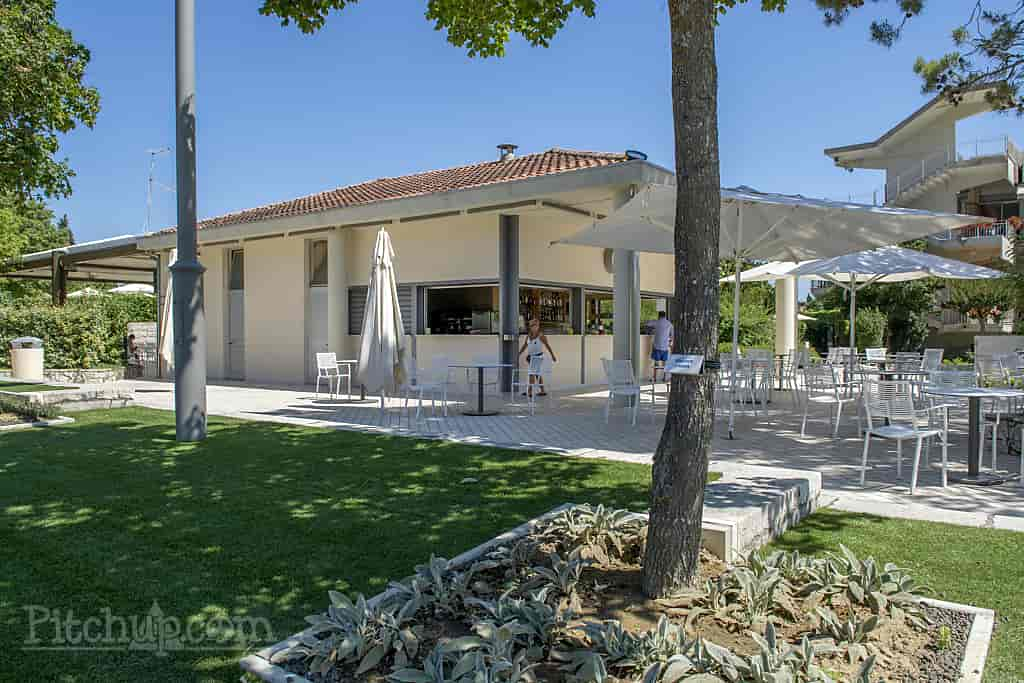 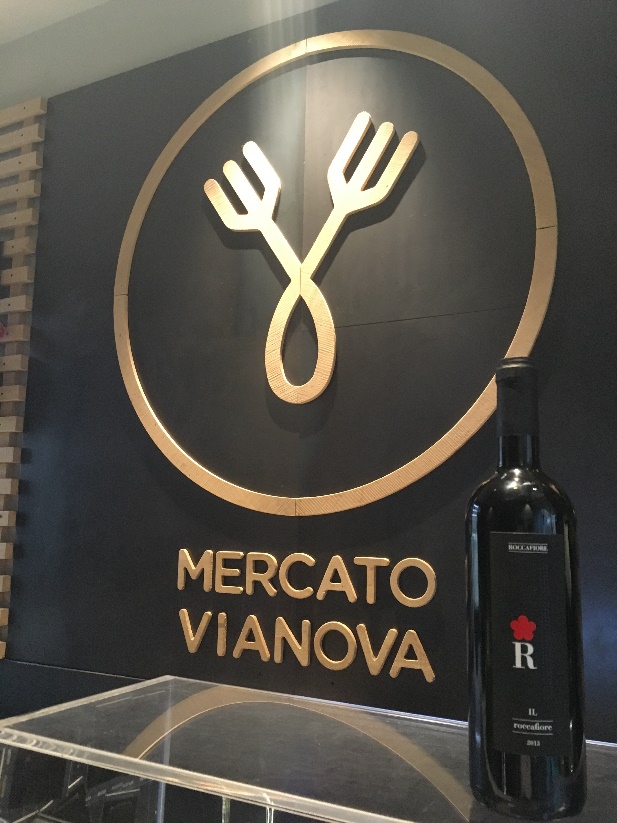 Mercato Vianova
Via Mazzini, 15
06121 Perugia
sehr nette, geduldige, hilfsbereite Arbeitskollegen und Vorgesetzte

vielseitiger Einsatz


angenehmes Arbeitsklima
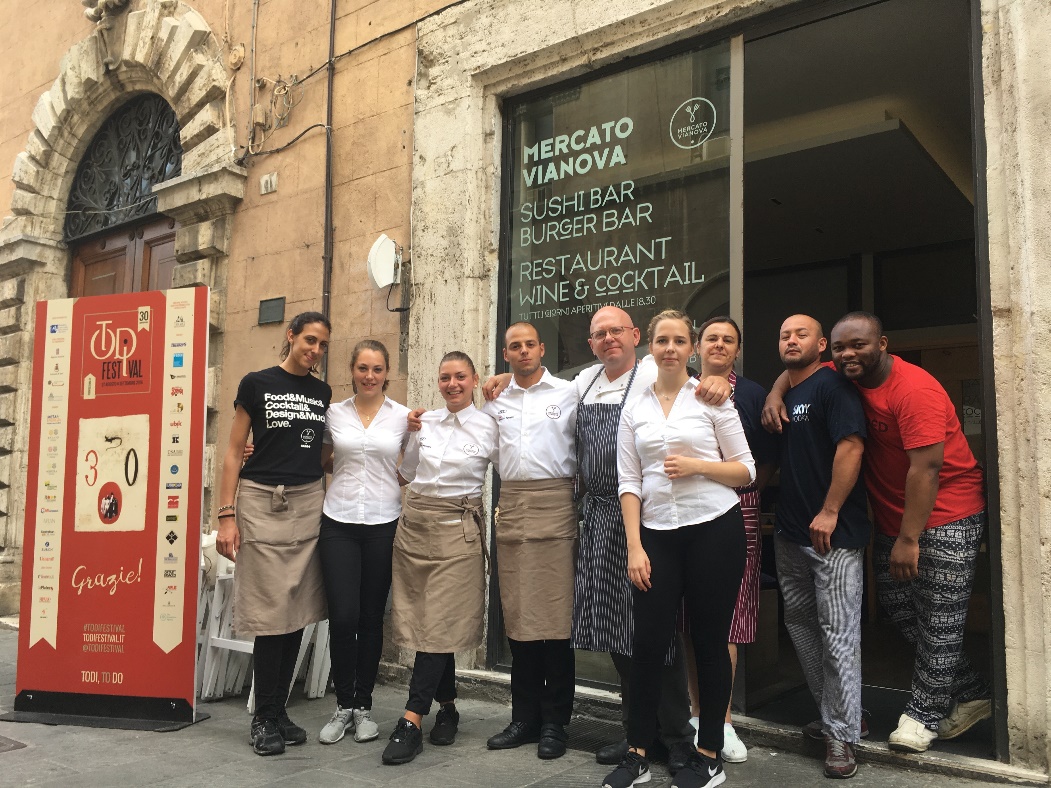 Julia Grubelnig & Lena Nasarow-Engstler
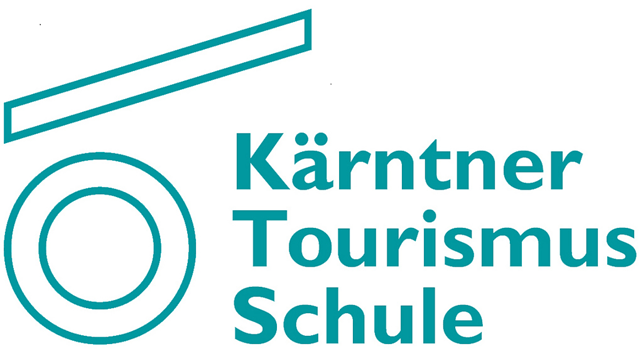 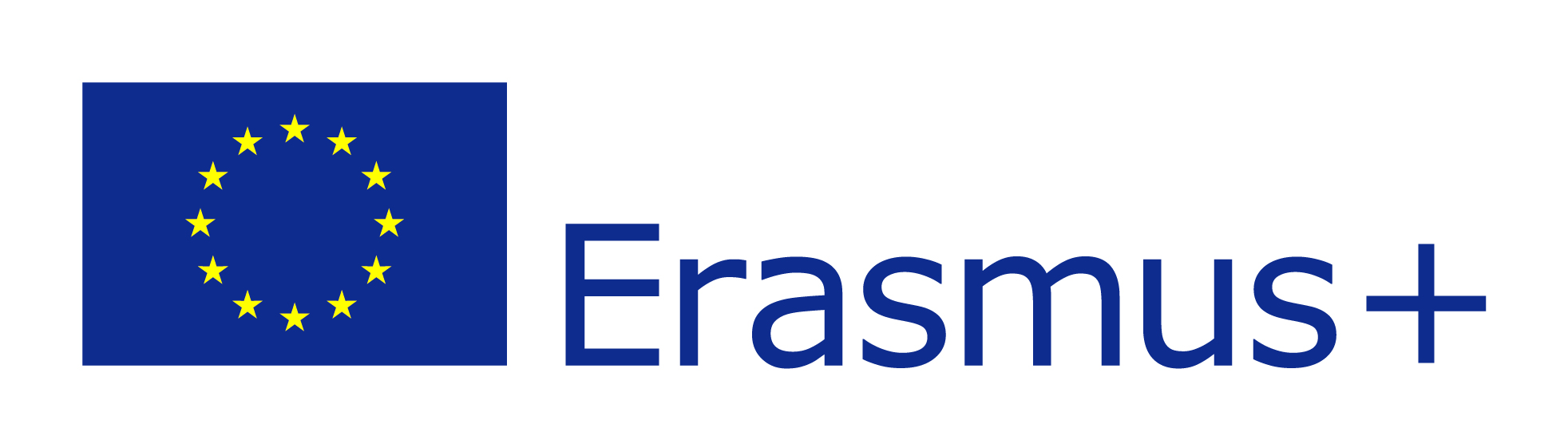 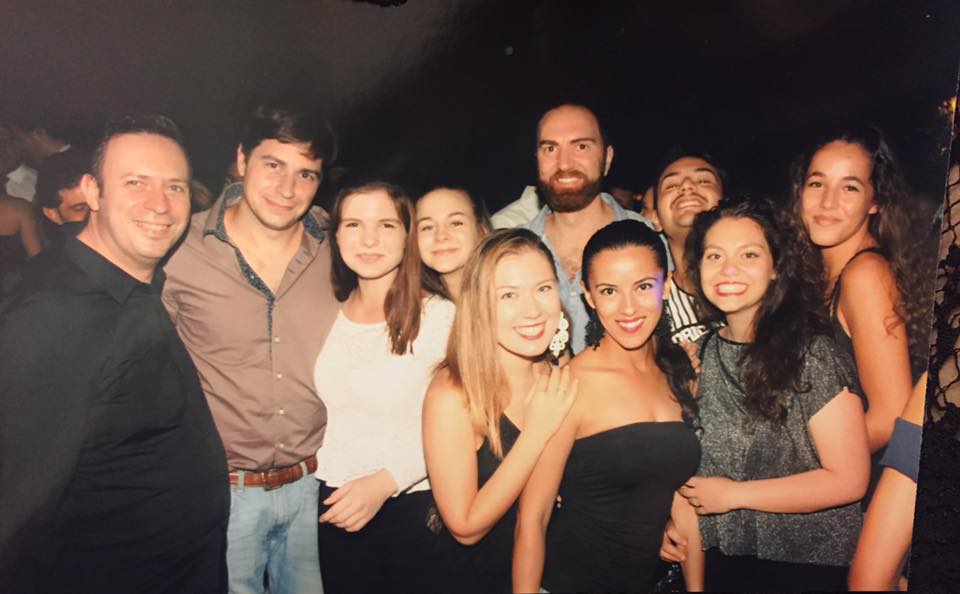 Grand Hotel Fasano*****L Gardone Riviera
Sehr nette Kollegen

Wunderschöne Lage

Tolle Freizeit

Wenig Verantwortung
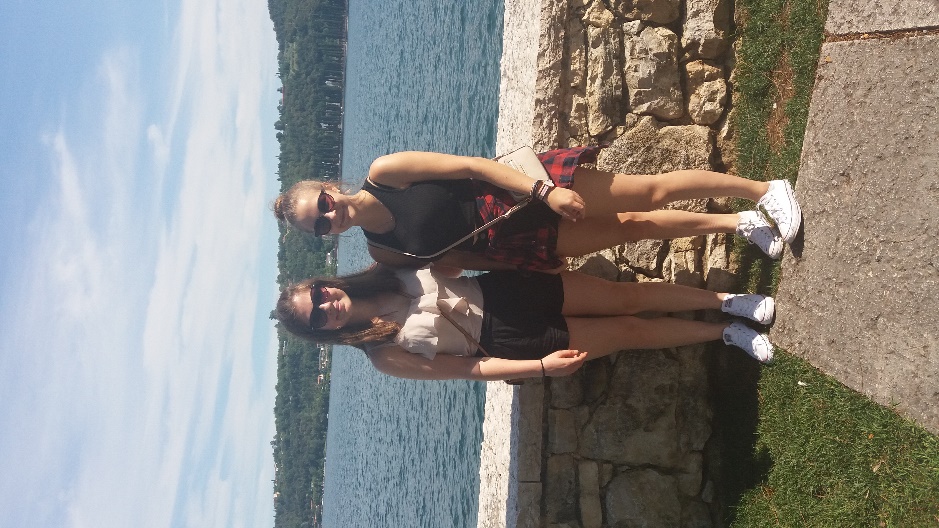 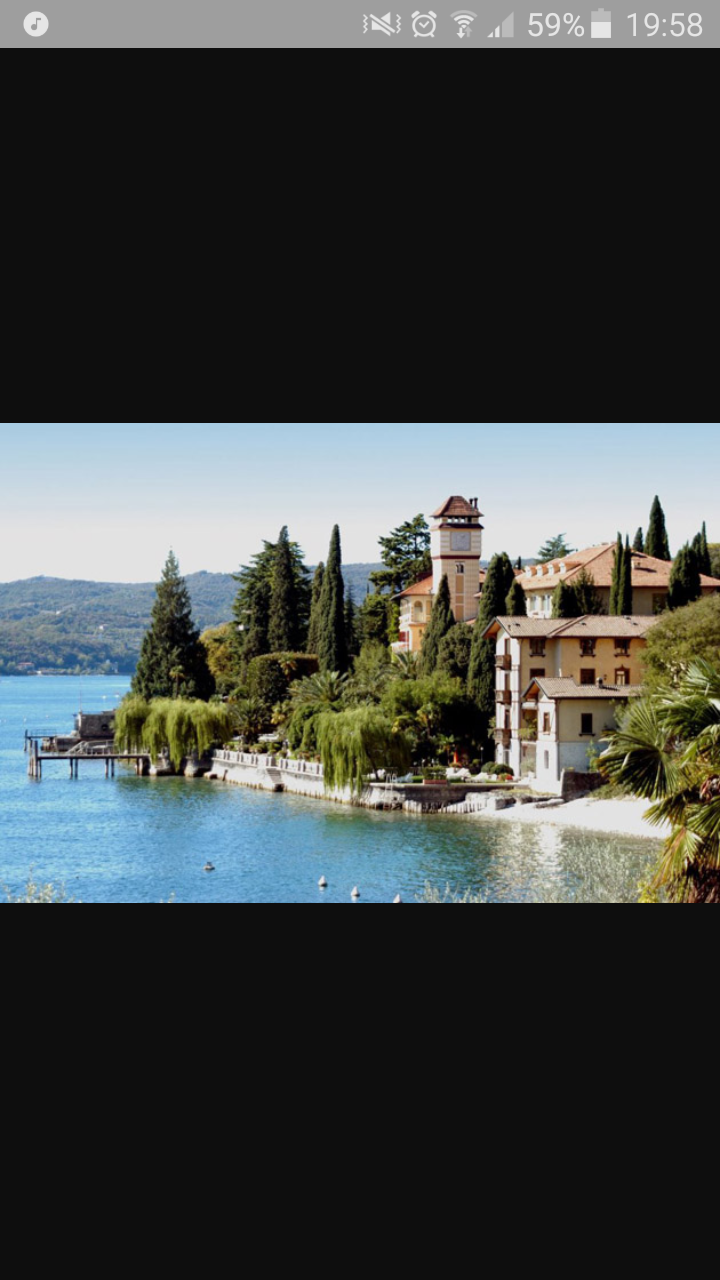 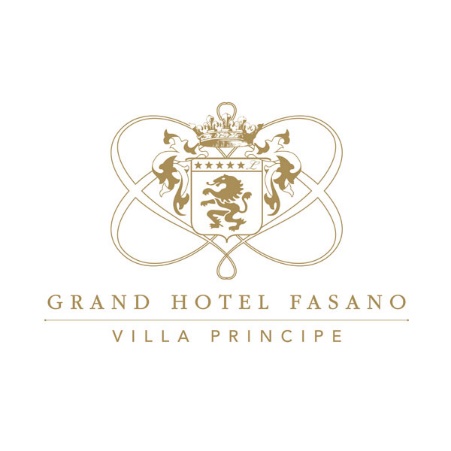 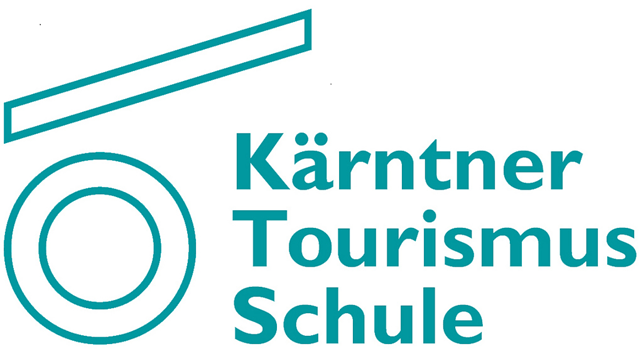 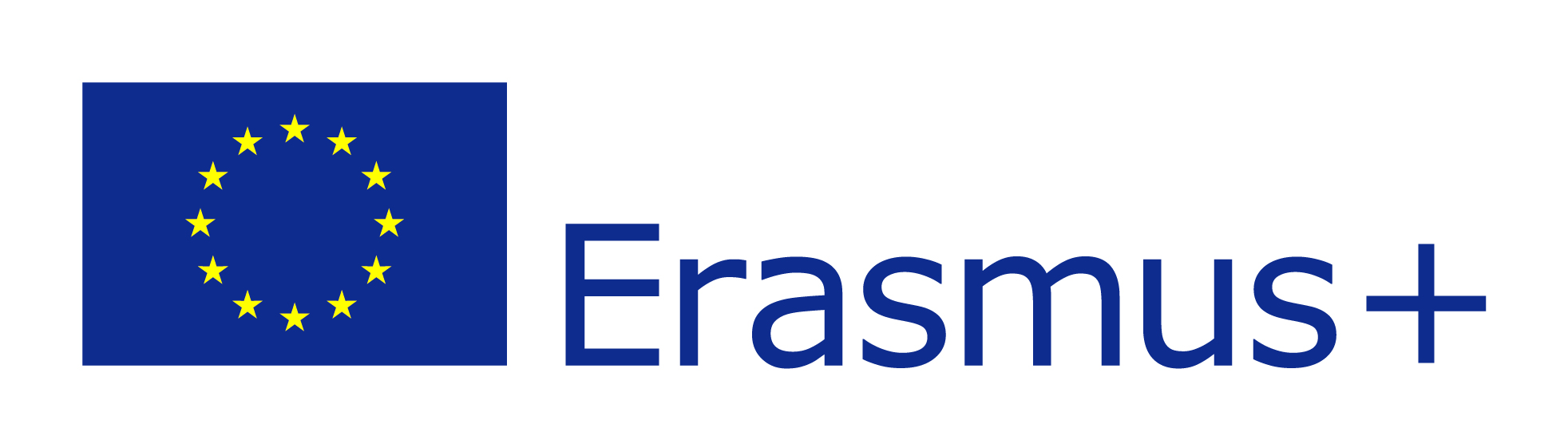 Radisson Blu Hotel (Altmann Lisa 5BT)
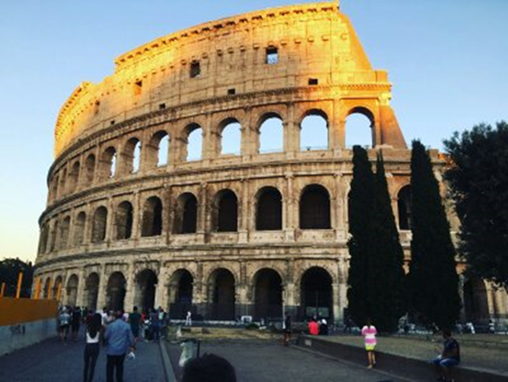 Dank dem Erasmus+ Projekt konnte ich heuer im 5 Sterne Hotel „Radisson Blu“ in Rom arbeiten. 

Es war eine einzigartige Erfahrung für mich, ich konnte meine Sprachkenntnisse, sowie meine praktischen Kenntnisse bezüglich dem Arbeiten hinter der Rezeption verbessern und lernte zudem ein großartiges Arbeitsteam kennen, welches mich schon bald integrierte. 

Zu meinen Hauptaufgaben zählte der „Check-IN“, sowie das Geben von Auskunft über verschiedene sehenswerte Orte in Rom. Viel zu telefonieren gab es hinter der Rezeption auch, wodurch ich mehr Selbstvertrauen hinsichtlich des Sprechens in einer Fremdsprache erhielt.

An freien Tagen verbrachte ich meine Freizeit am liebsten am Meer, das man mit dem Zug sehr leicht erreichen konnte.
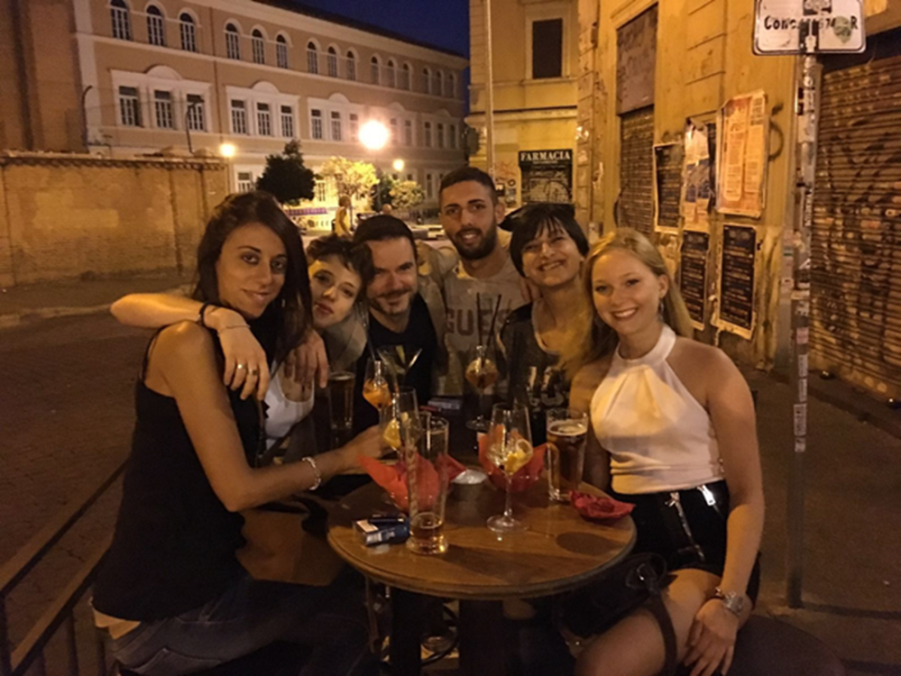 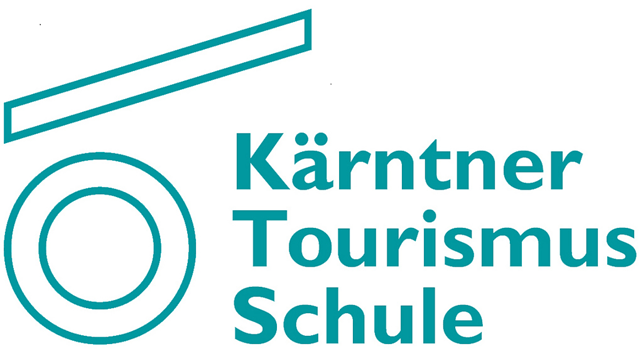 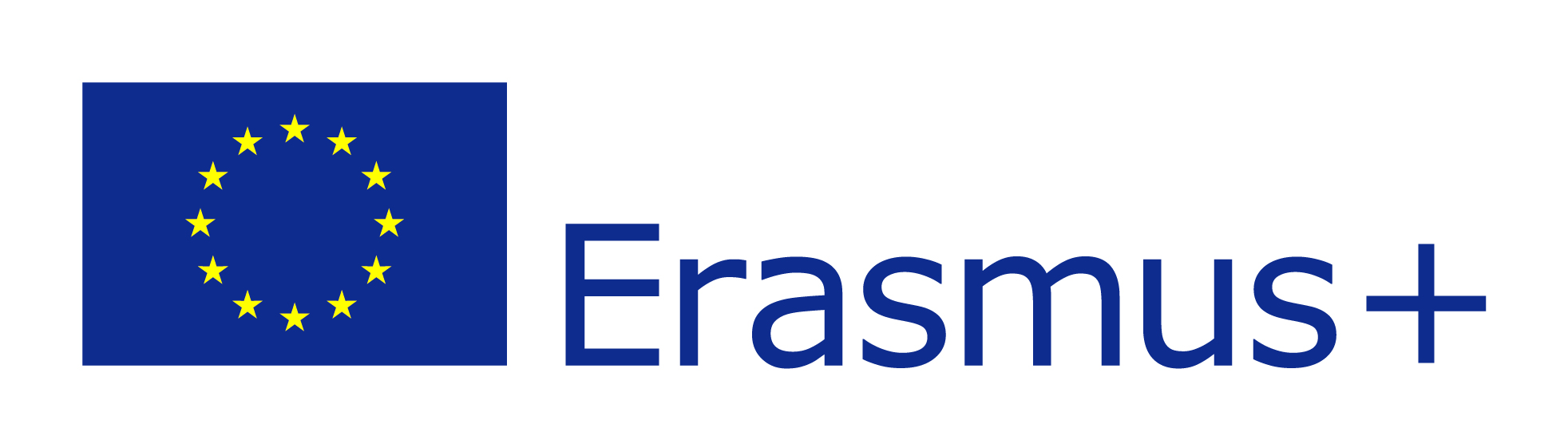 Christina Marie Isola
Italien, Bibione
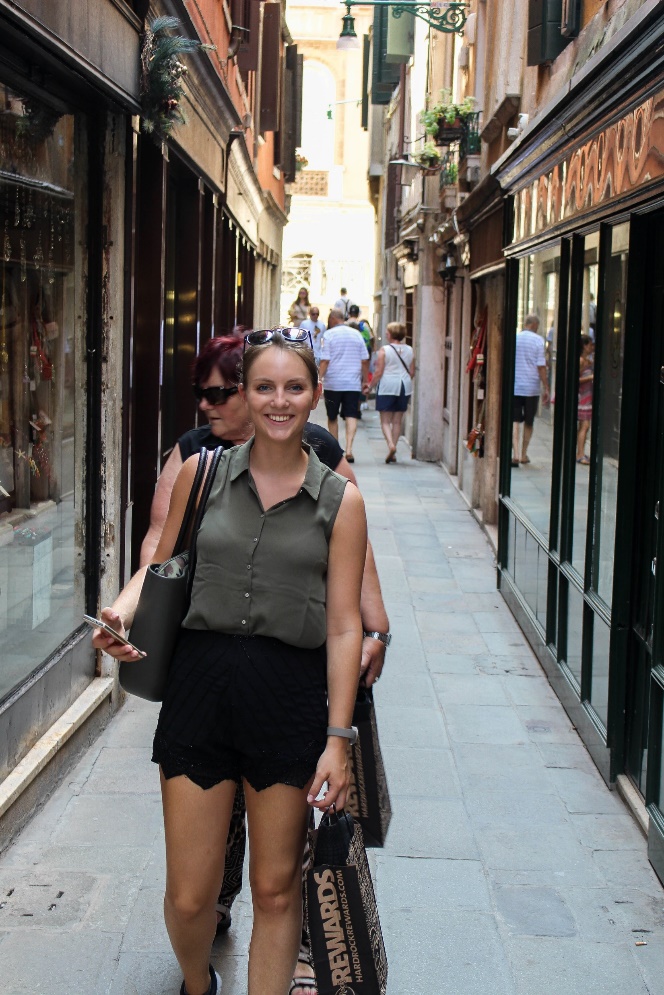 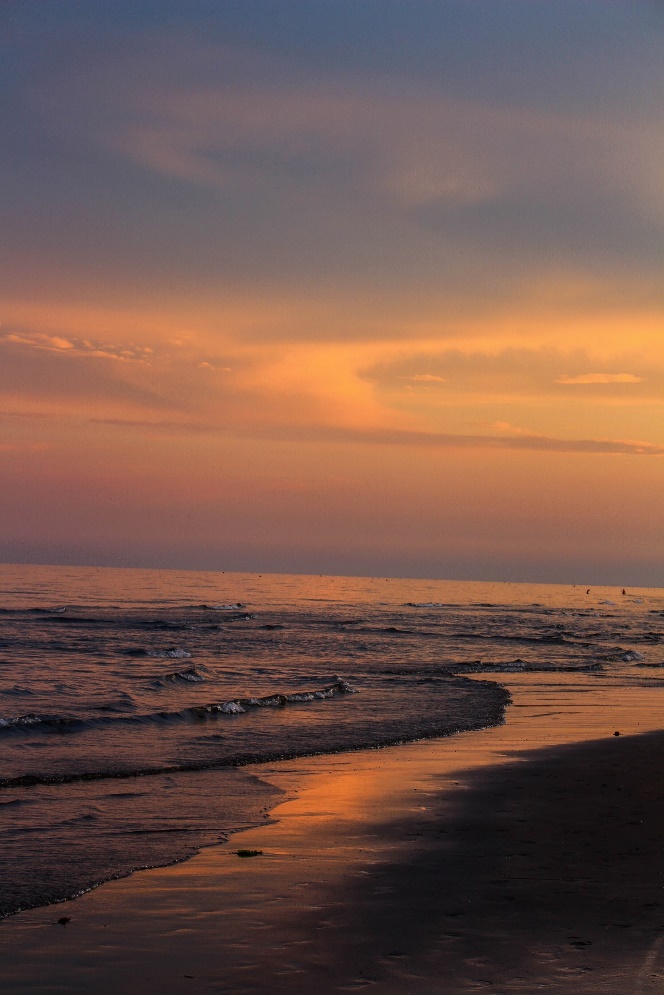 Hotel Ambassador
11 Wochen Praktikum, nette Mitarbeiter, viel Arbeit, sehr kleine Unterkunft, gute Arbeitszeiten, verbesserte Sprachkenntnisse, hauptsächlich deutsche und österreichische Gäste
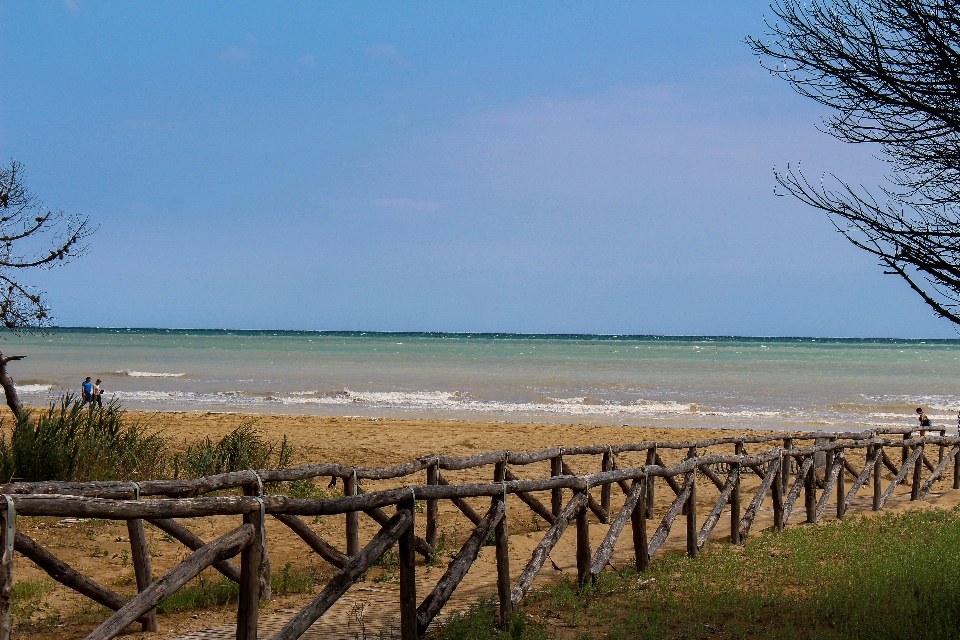 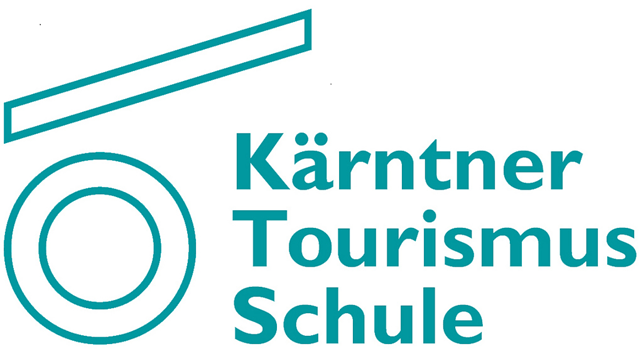 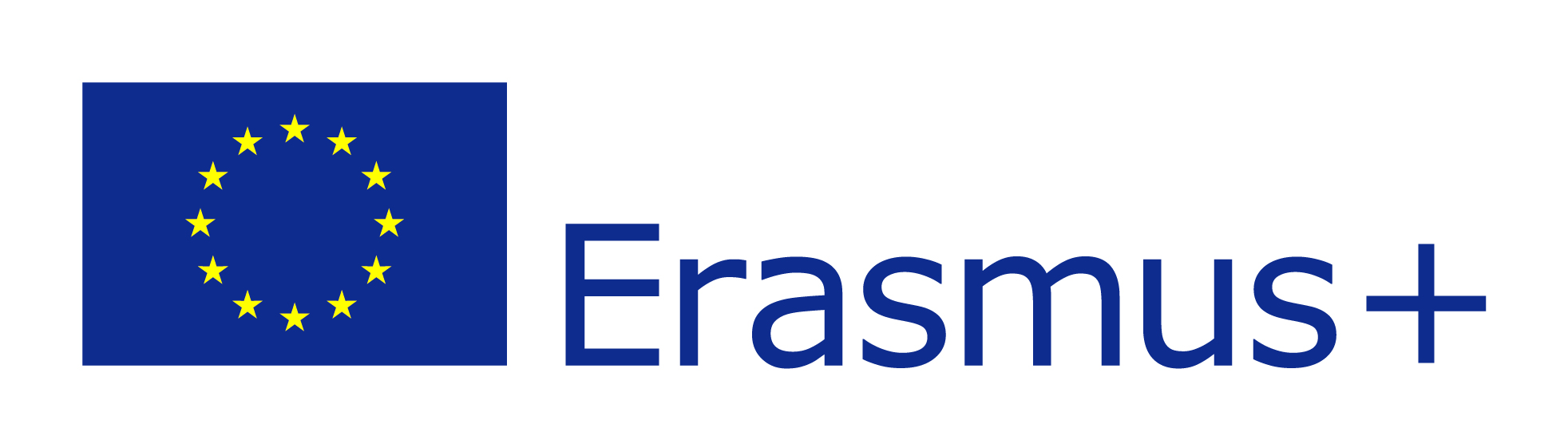 SPANIEN
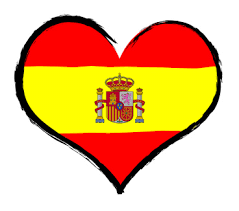 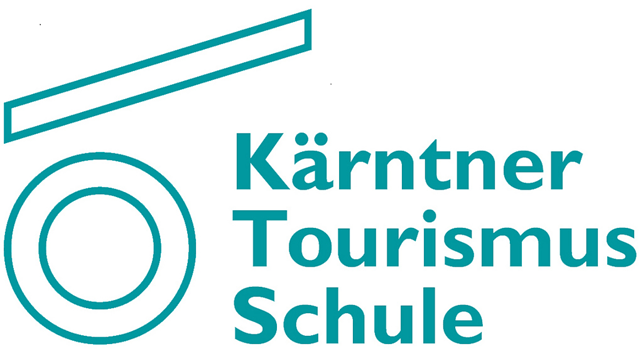 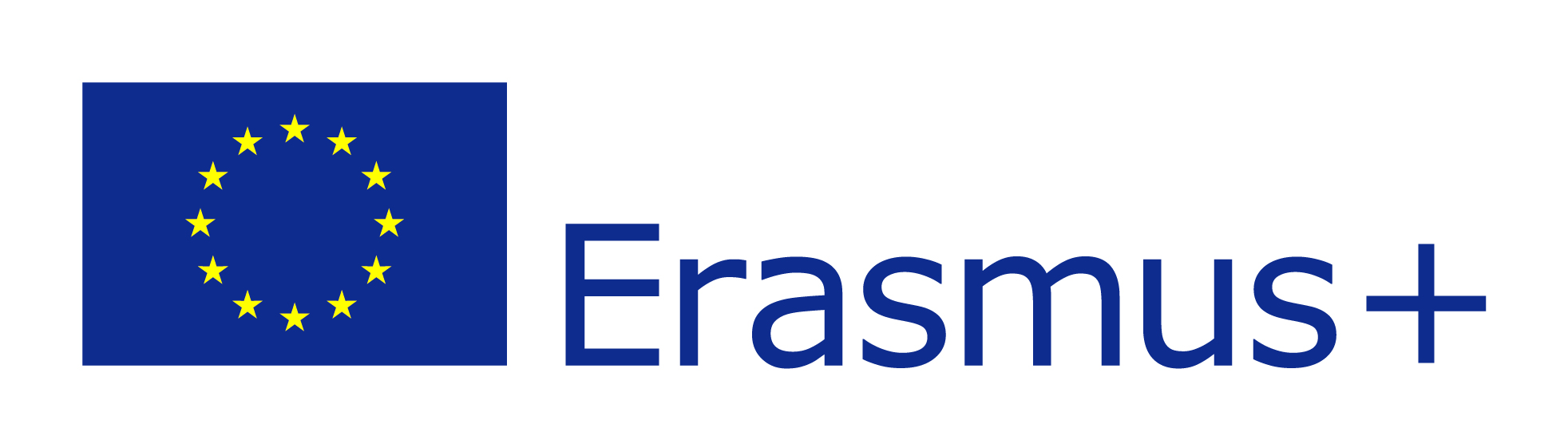 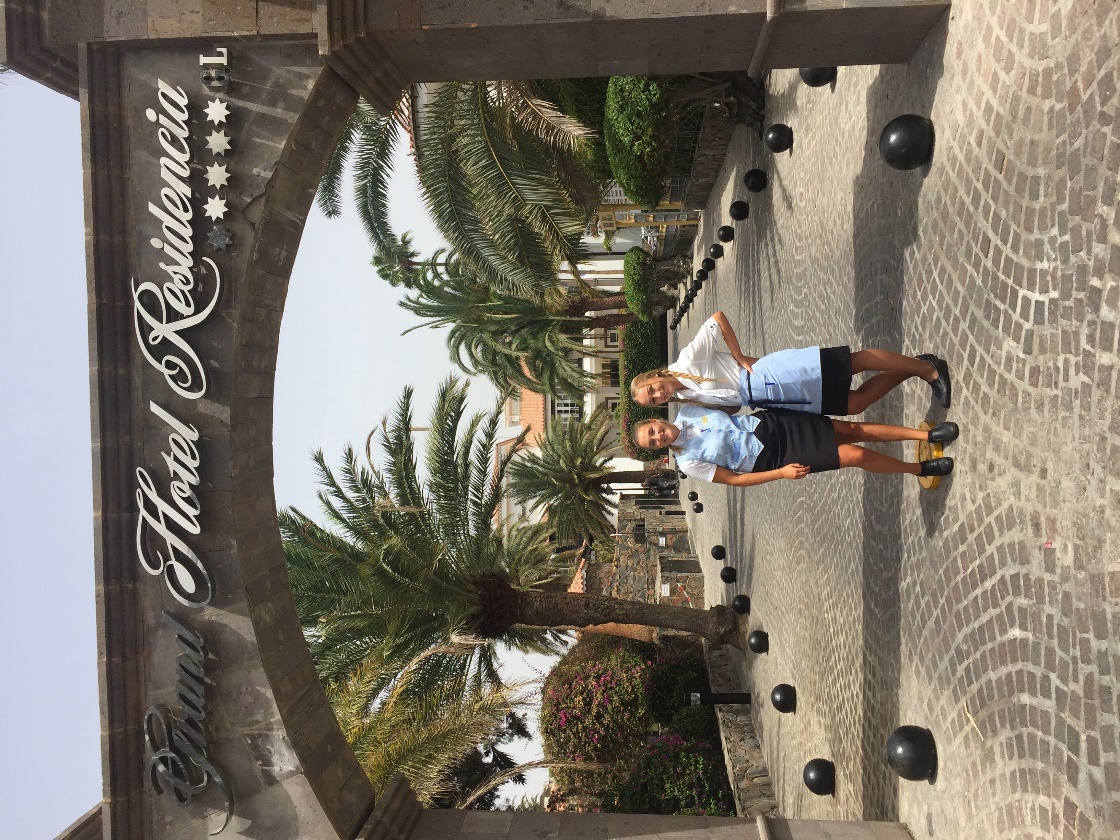 Seaside Grand Hotel Residencia*****GL
Johanna Zerava & Sandra Kleewein
Seaside Grand Hotel Residencia – Gran Canaria
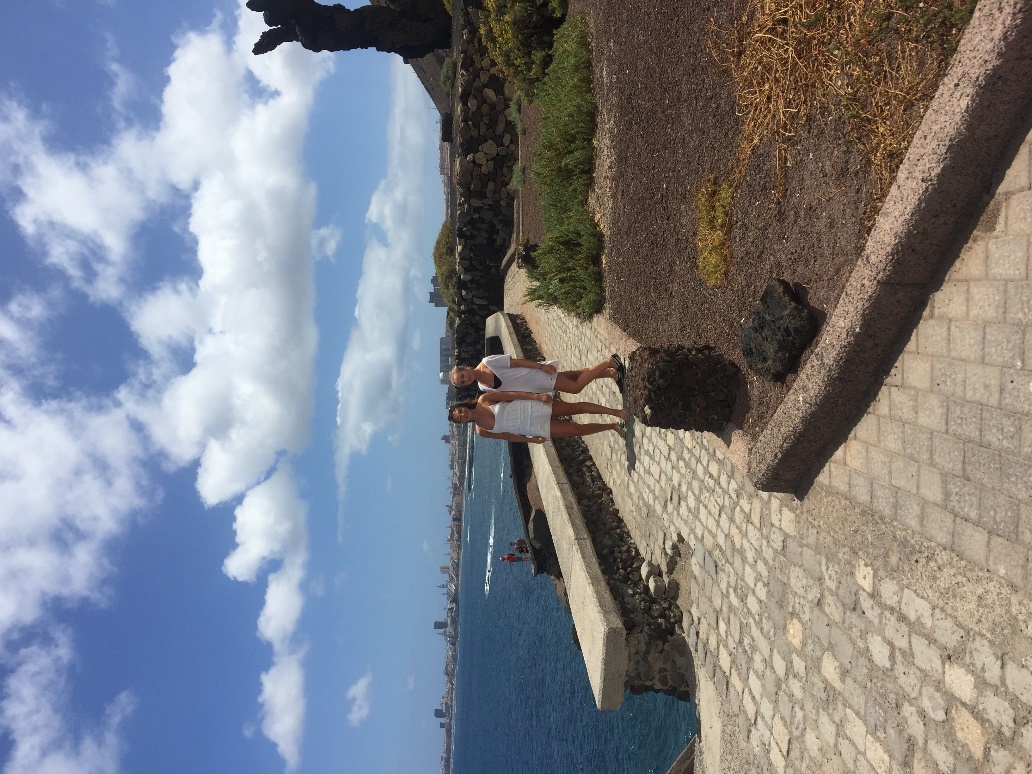 Einsatzbereich Restaurant & Pool- bzw. Pianobar
viel praktisches Wissen dazugewonnen (vor allem für Abschlussprüfung hilfreich)
Spanisch gelernt
Viele neue Kontakte & Erfahrungen die man bei Inlandspraktikum nicht sammeln kann
Immer schönes Wetter
Abwechslungsreiche Freizeitmöglichkeiten
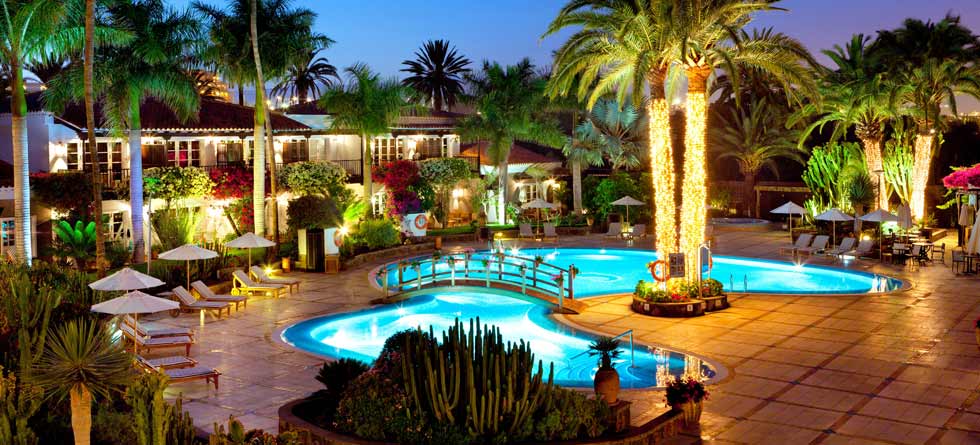 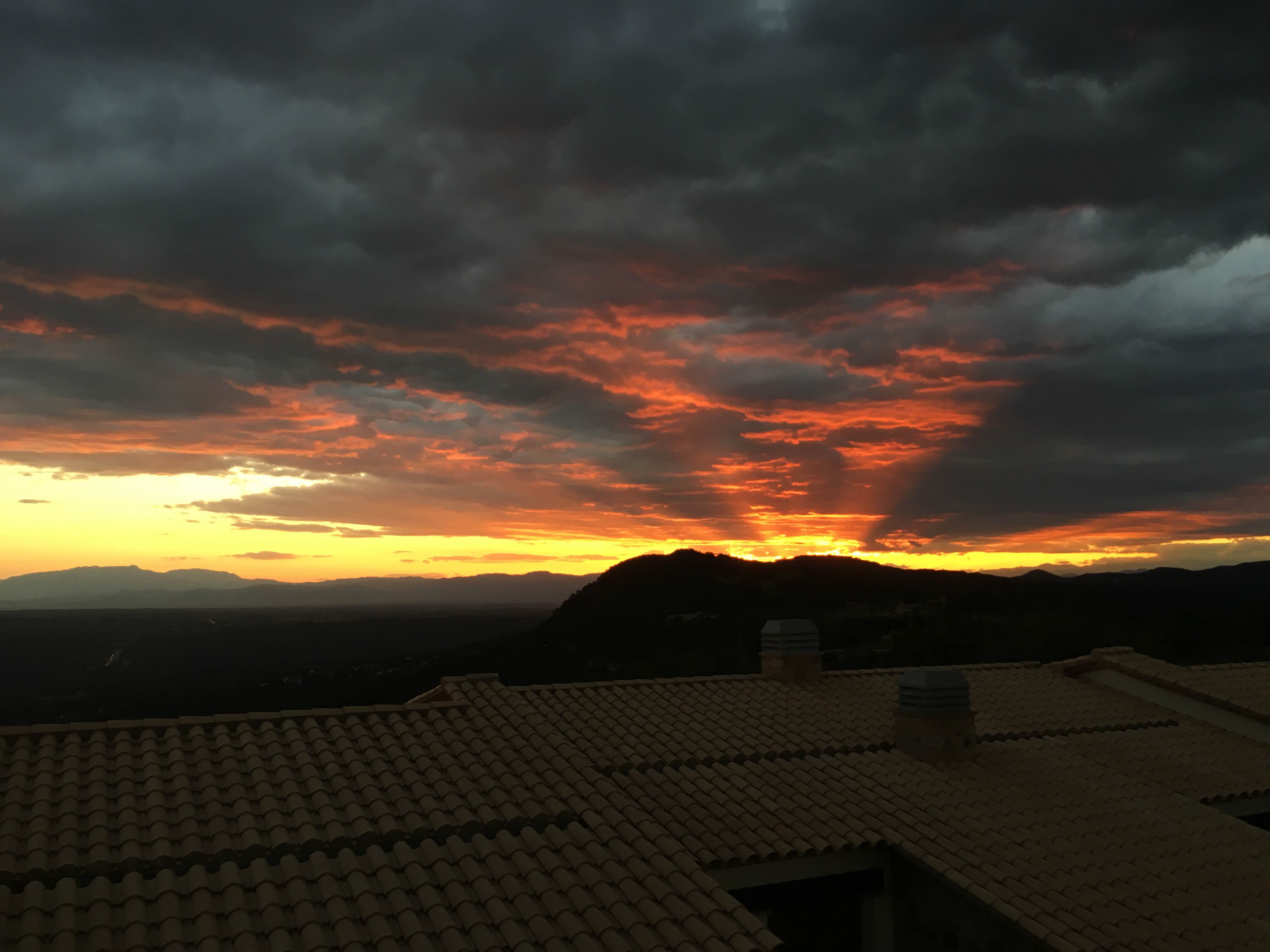 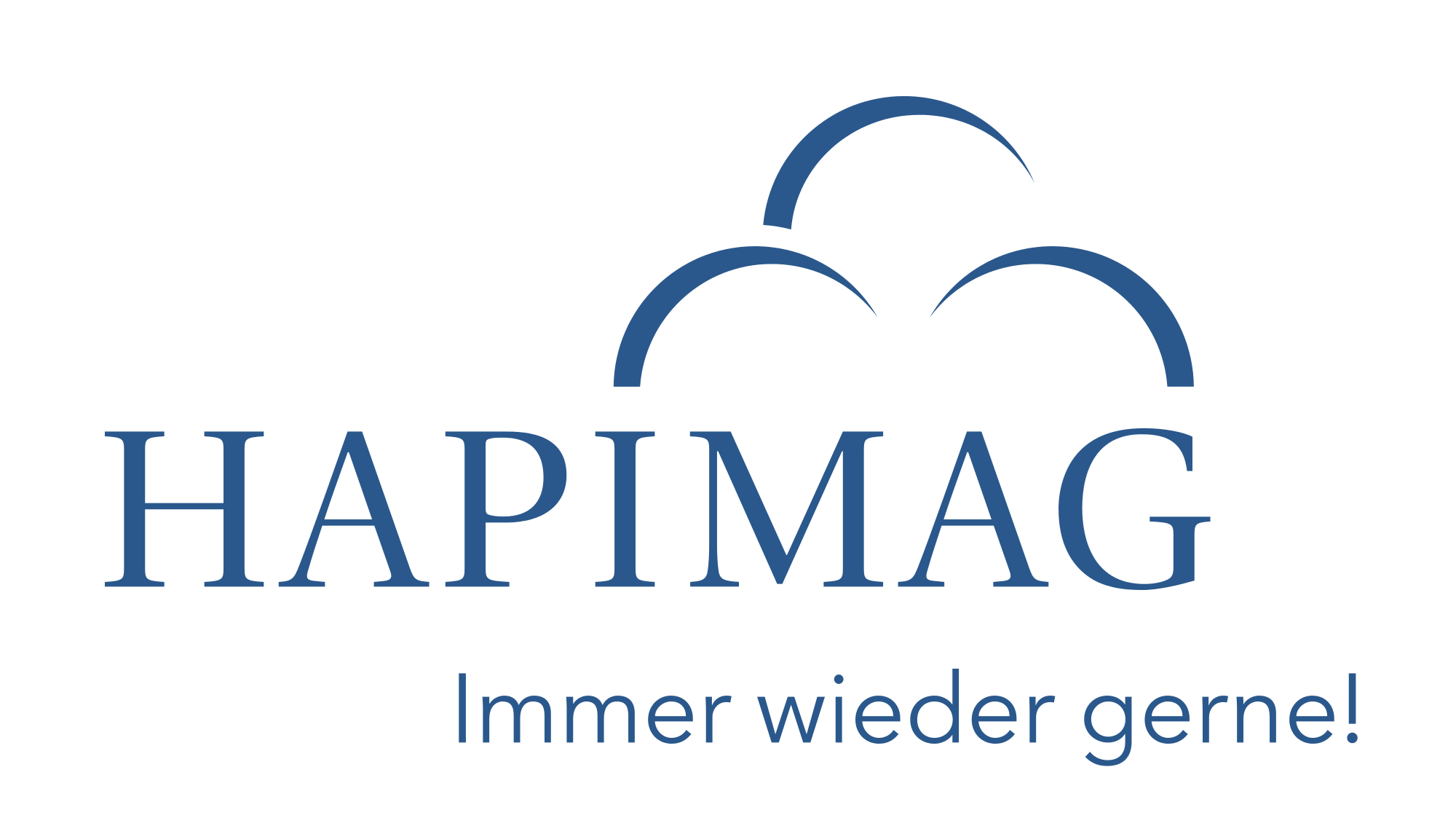 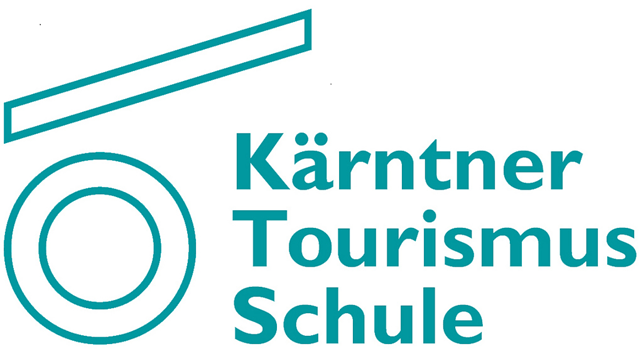 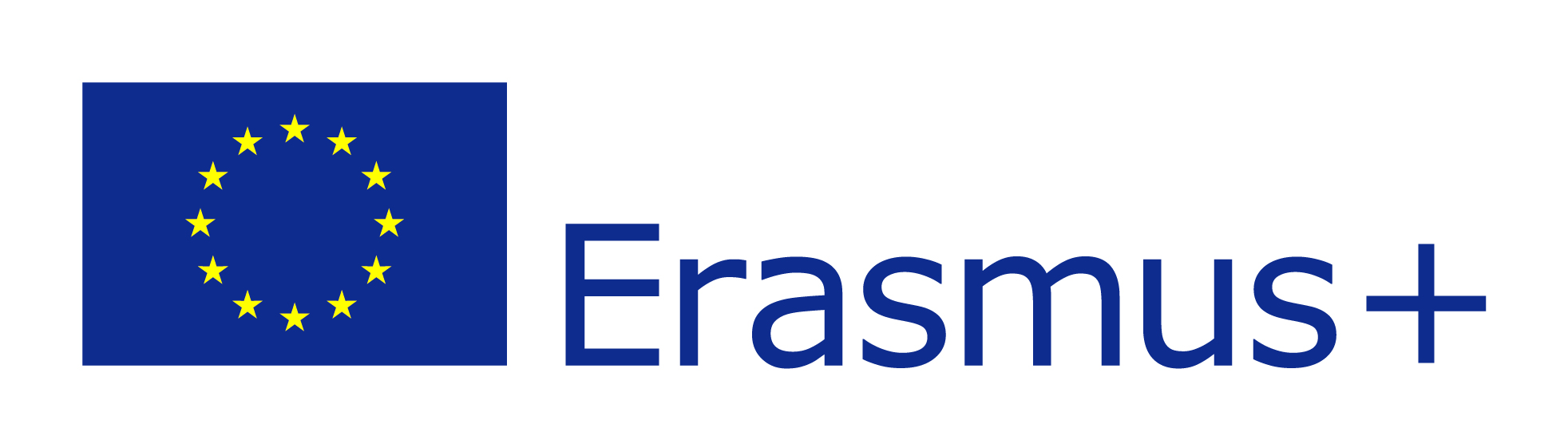 Luca Rella & Nina Berger
Das Resort befindet sich auf einem Hang über der Stadt Platja d‘Aro an der Costa Brava
Wir waren beide als Animateure für Kinder, Jugendliche bzw. Erwachsene zuständig
Arbeitszeitraum: 01.07.2016 – 31.08.2016
Es war eine gute Erfahrung und wir haben viel gelernt
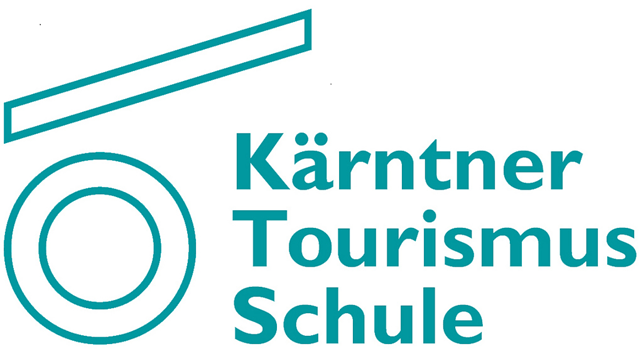 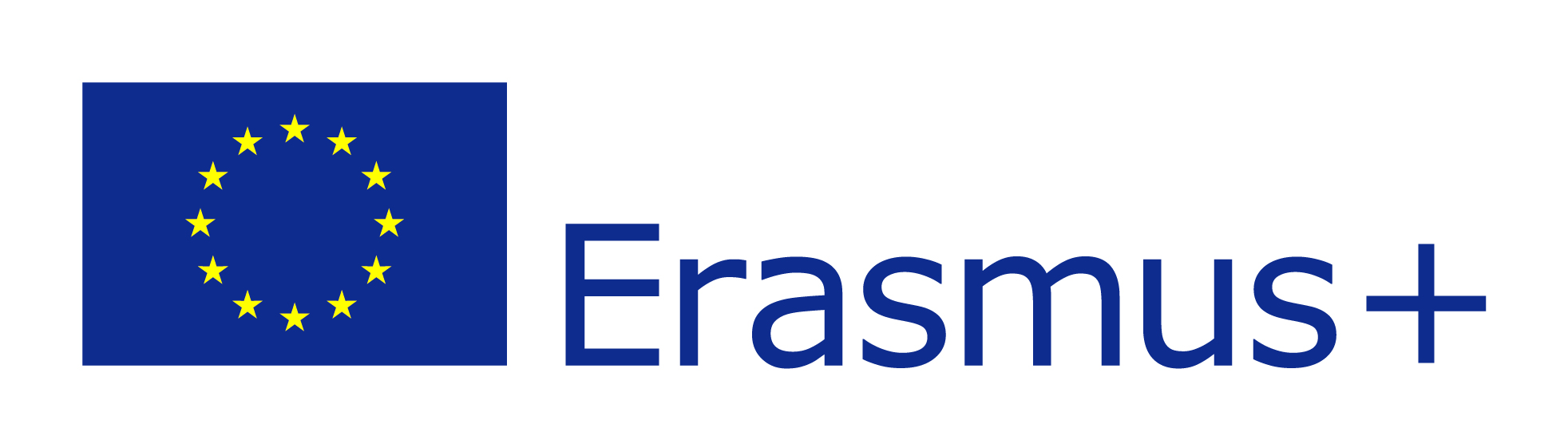 Platja d‘aro
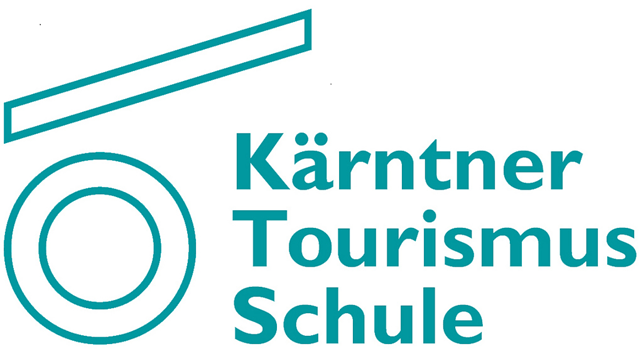 Luca Rella & Nina Berger
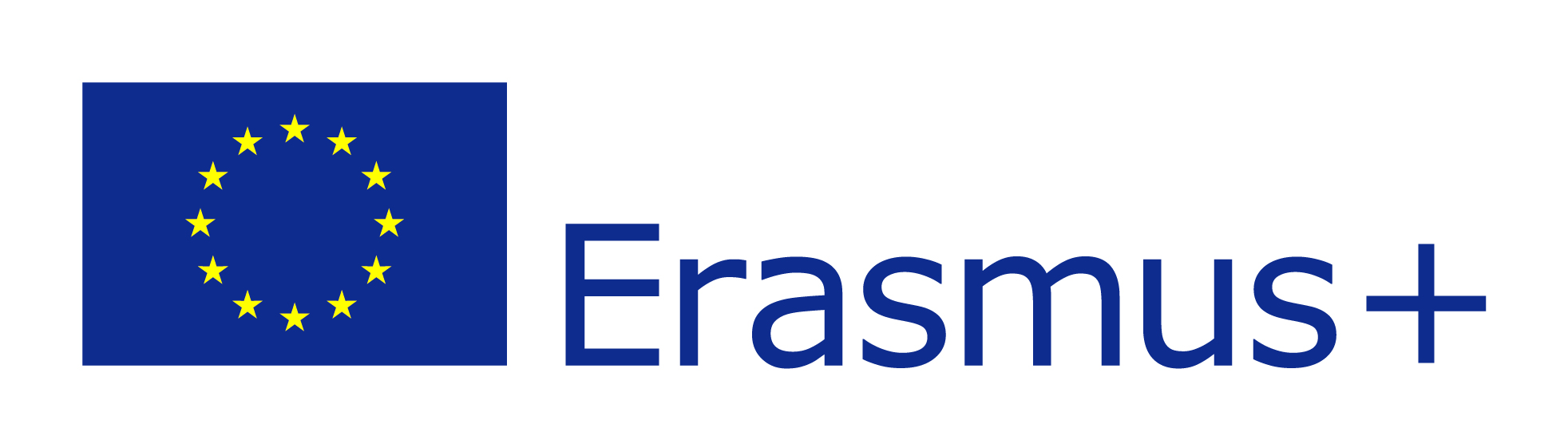 Hapimag Resort Mas Nou
„Draco Hapi“ und seine Freundin
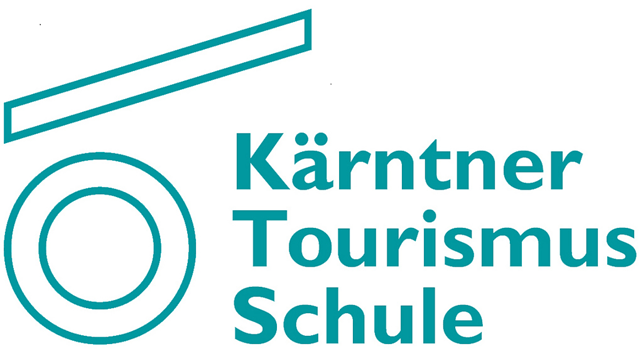 Luca Rella & Nina Berger
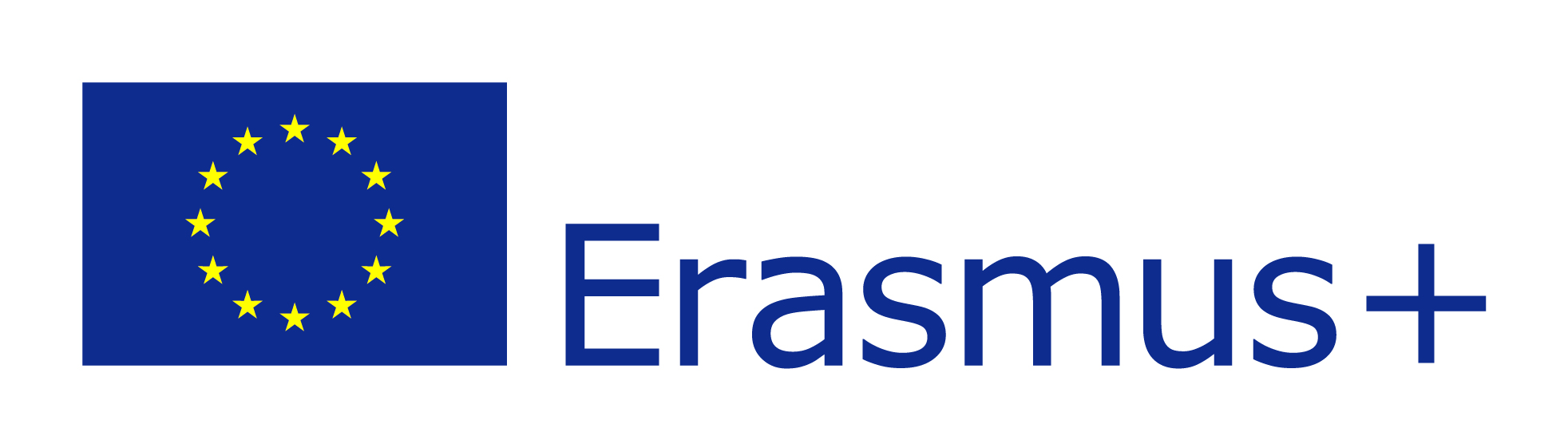 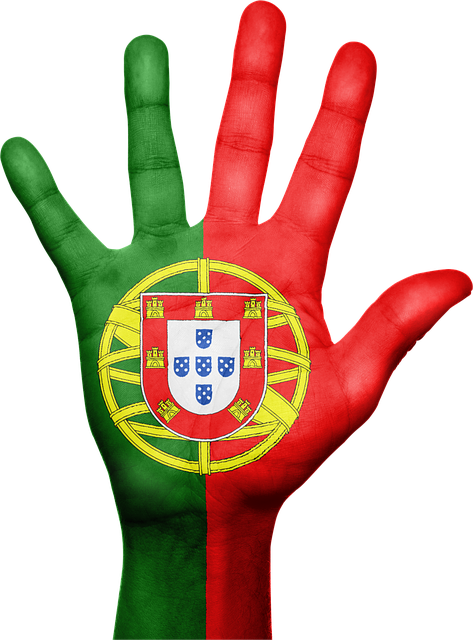 Portugal
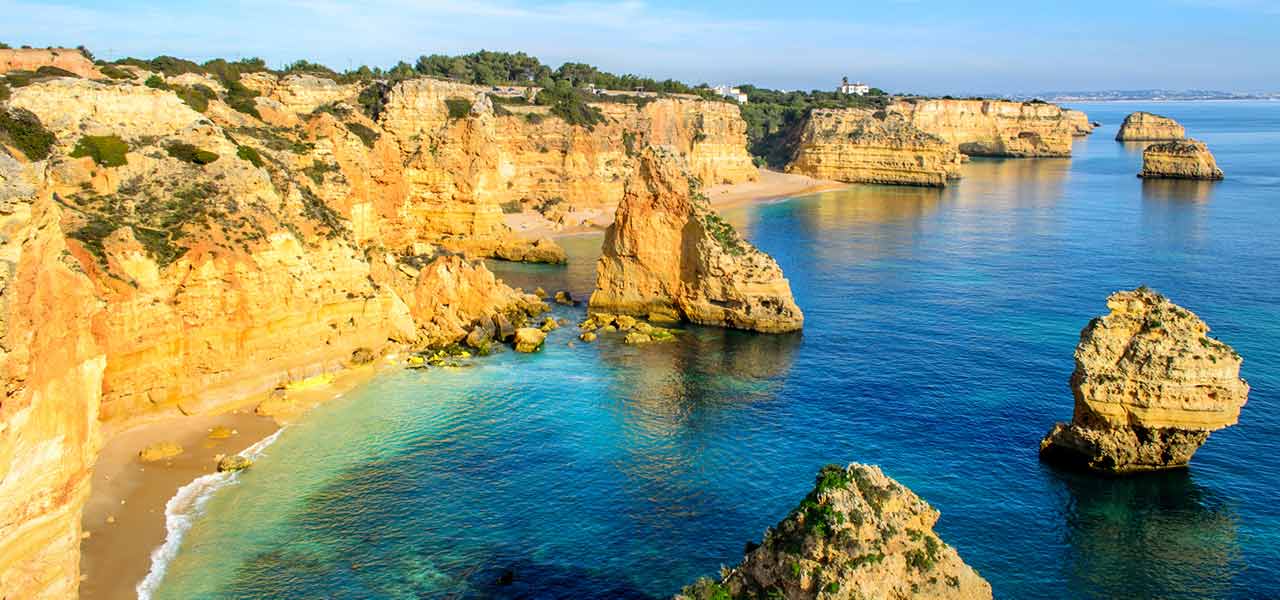 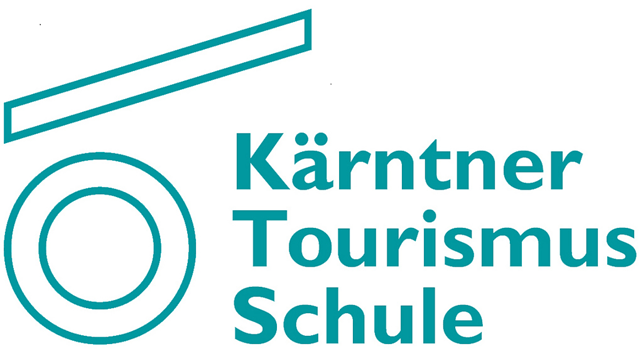 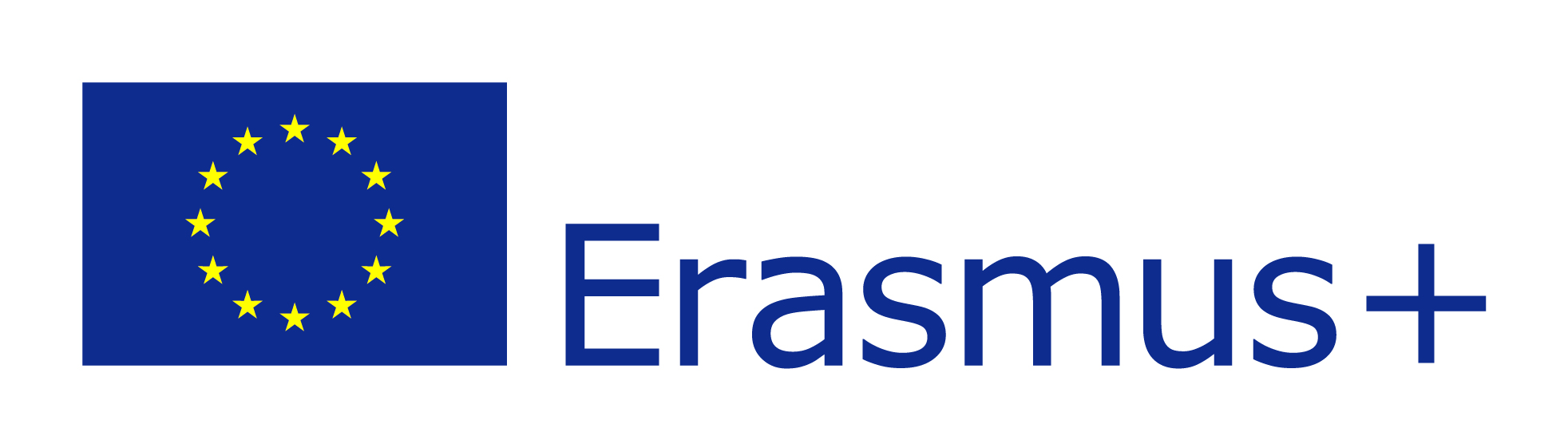 Galoresort auf Madeira
Mein Name ist Beatrice Teppan und ich verbrachte meine Praktikumszeit auf der wunderschönen Insel Madeira im Galoresort Hotel.

Dort konnte ich nicht nur meine Sprachkenntnisse verbessern sondern auch viele praktische Erfahrungen sammeln.

Mein Chef und meine Kollegen waren stets freundlich und so konnte ich viele neue Bekanntschaften knüpfen.

Es war eine wirklich tolle Zeit und ich hoffe, dass ich noch einmal so etwas Tolles erleben kann.
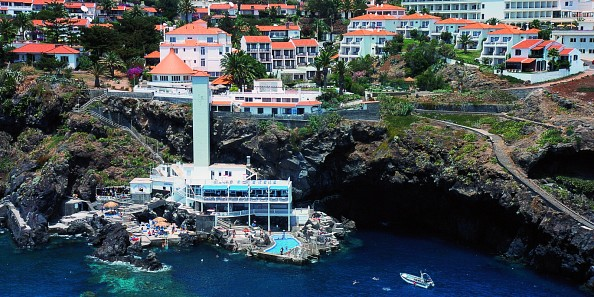 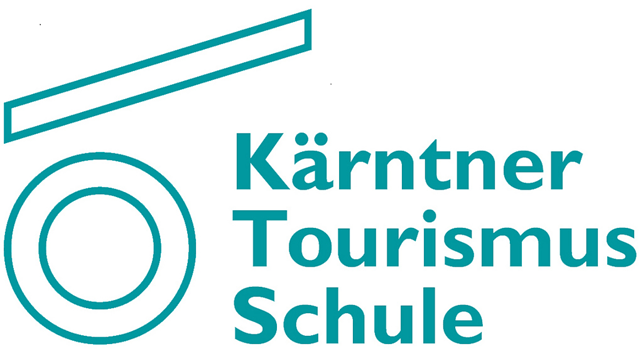 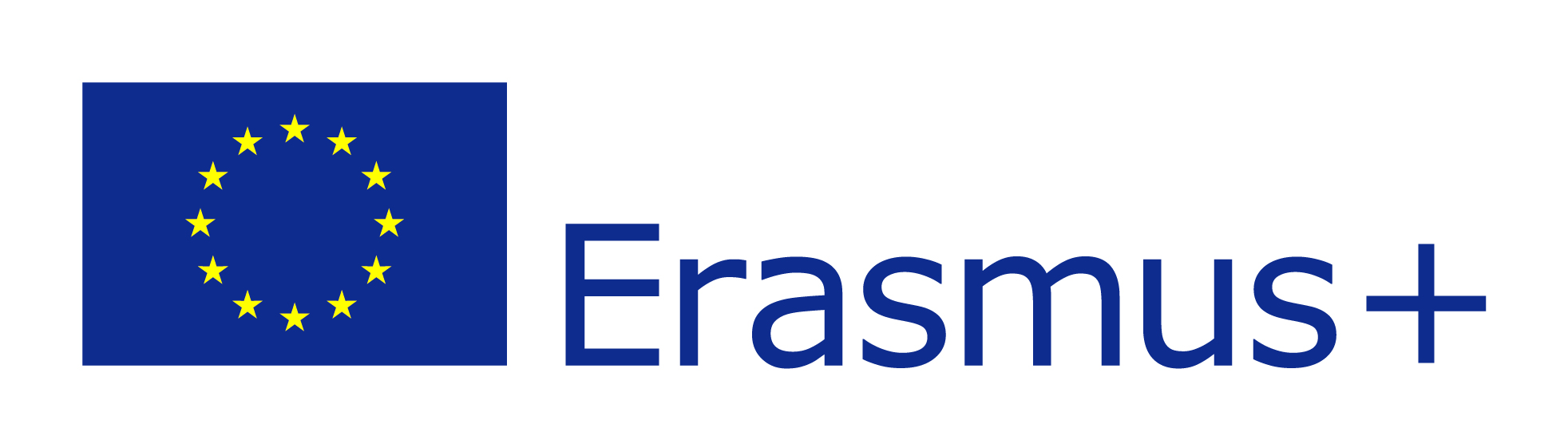 ENGLAND
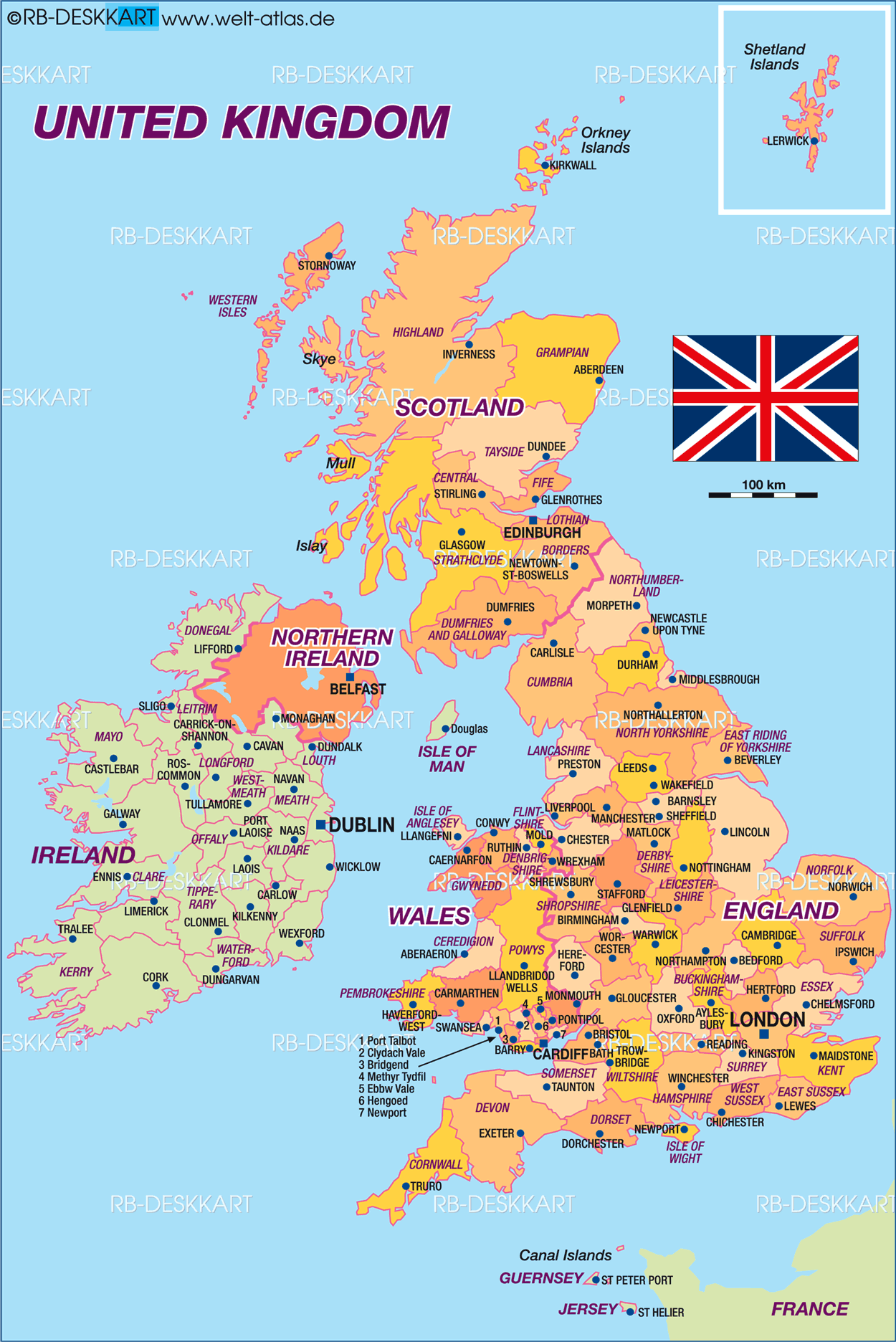 Aber House (Barmouth)
tolles Arbeitsklima
schöne Umgebung
nette Leute
viele Möglichkeiten seine Sprachkenntnisse zu verbessern
generell eine sehr gute Erfahrung 
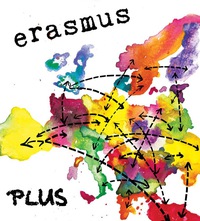 Danke an das Erasmus + Projekt für die einzigartigen Erfahrungen im Ausland!
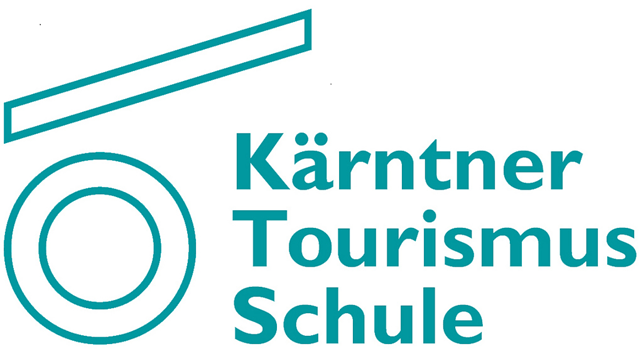 2017
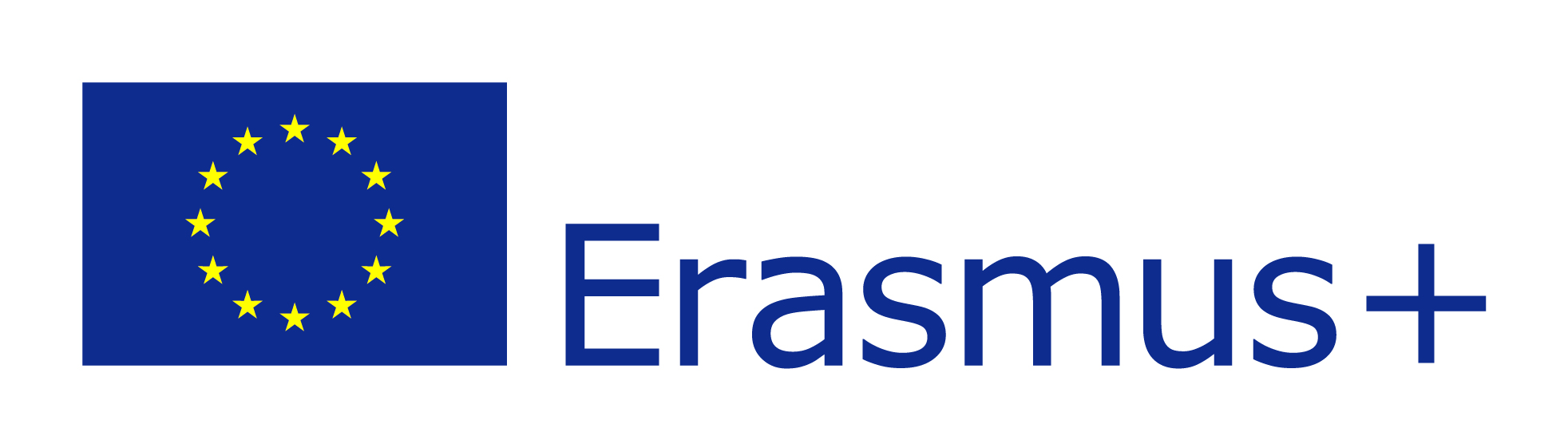